NHIỆT LIỆT CHÀO MỪNG CÁC EMĐẾN VỚI BÀI HỌC MỚI
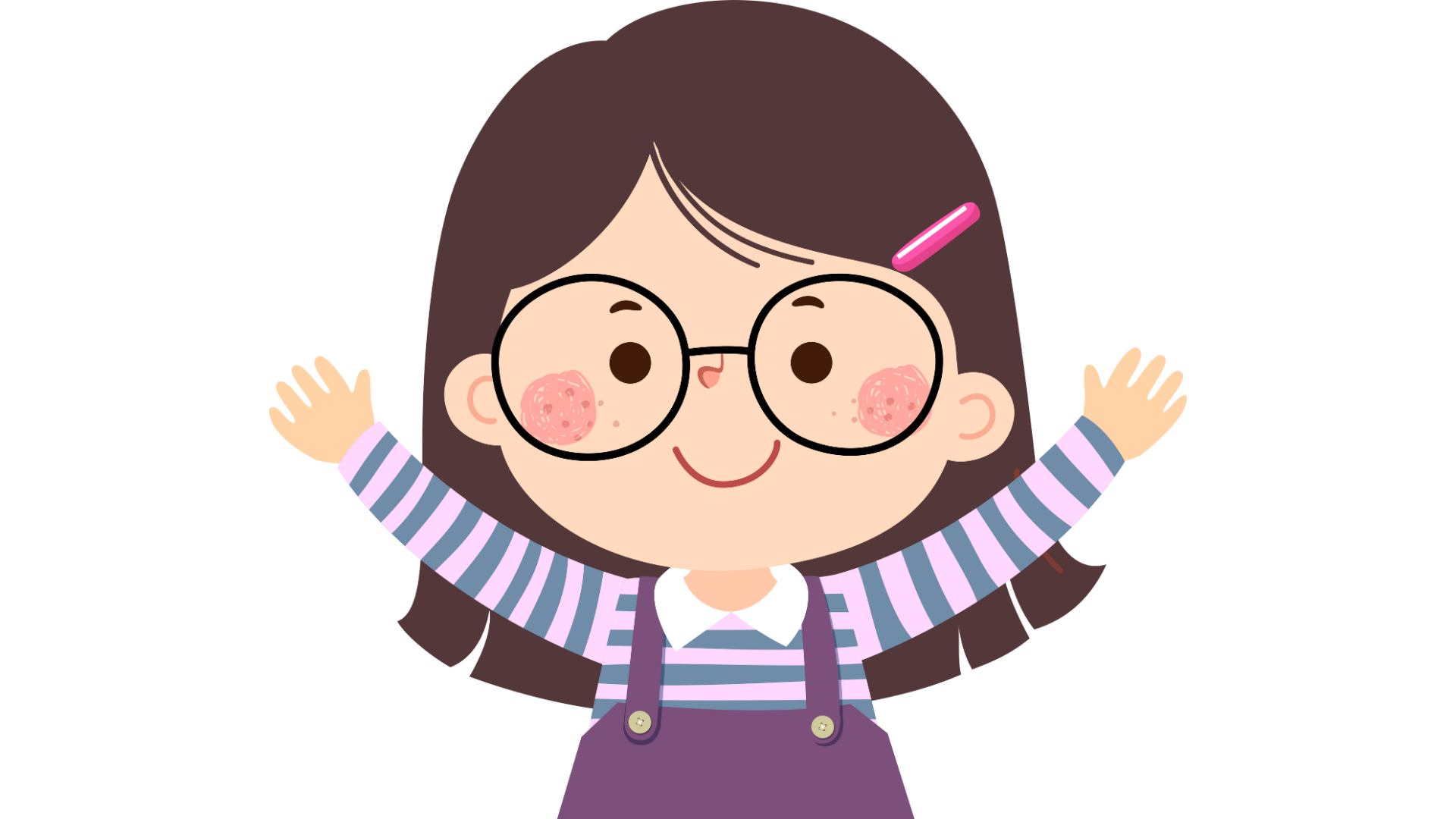 KHỞI ĐỘNG
Ô tô A tiêu tốn a lít xăng để đi hết quãng đường x (km). Ô tô B tiêu tốn b lít xăng để đi hết quãng đường y (km). Để đi được 100 km,
a) Mỗi ô tô tiêu tốn bao nhiêu lít xăng? 
b) Ô tô A tiêu tốn lượng xăng gấp bao nhiêu lần ô tô B?
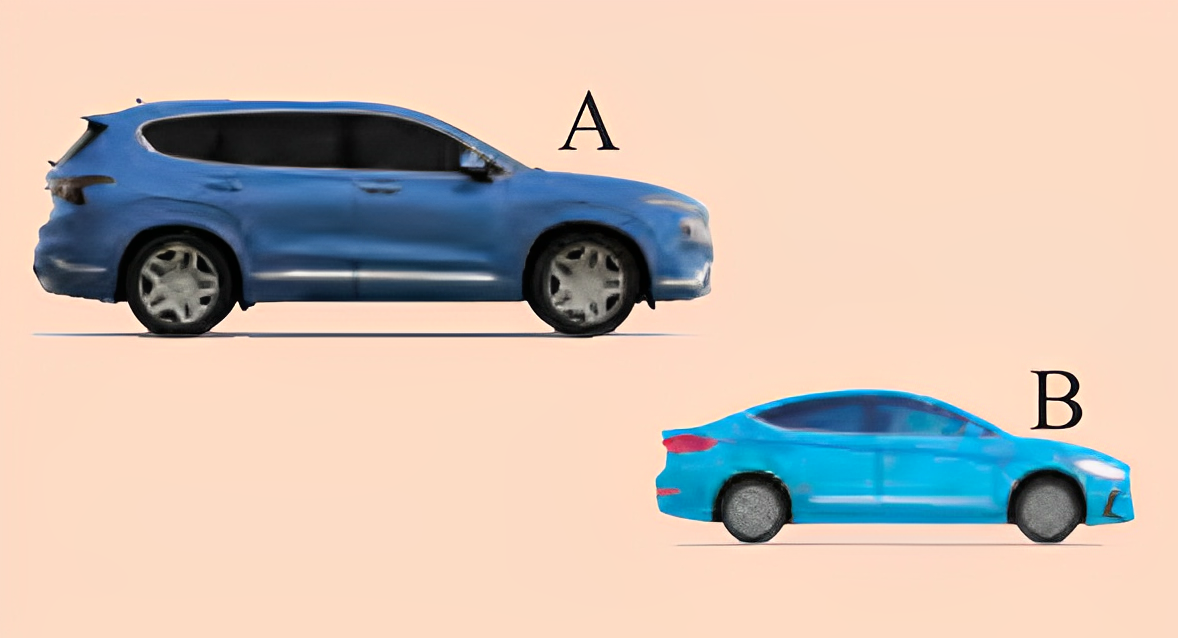 KHỞI ĐỘNG
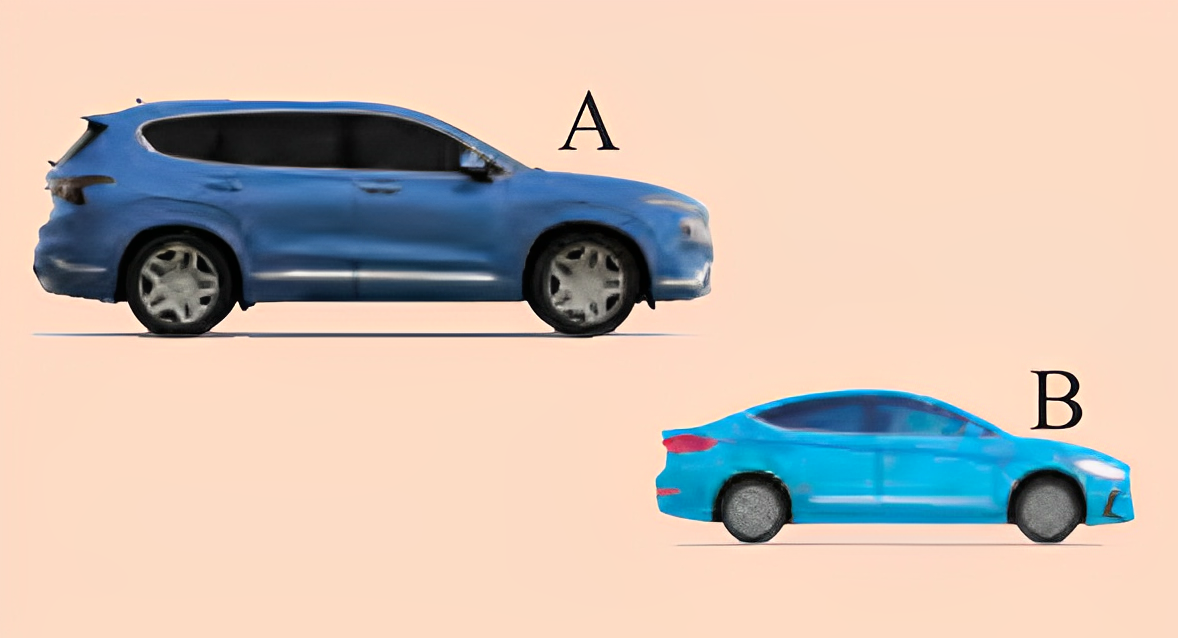 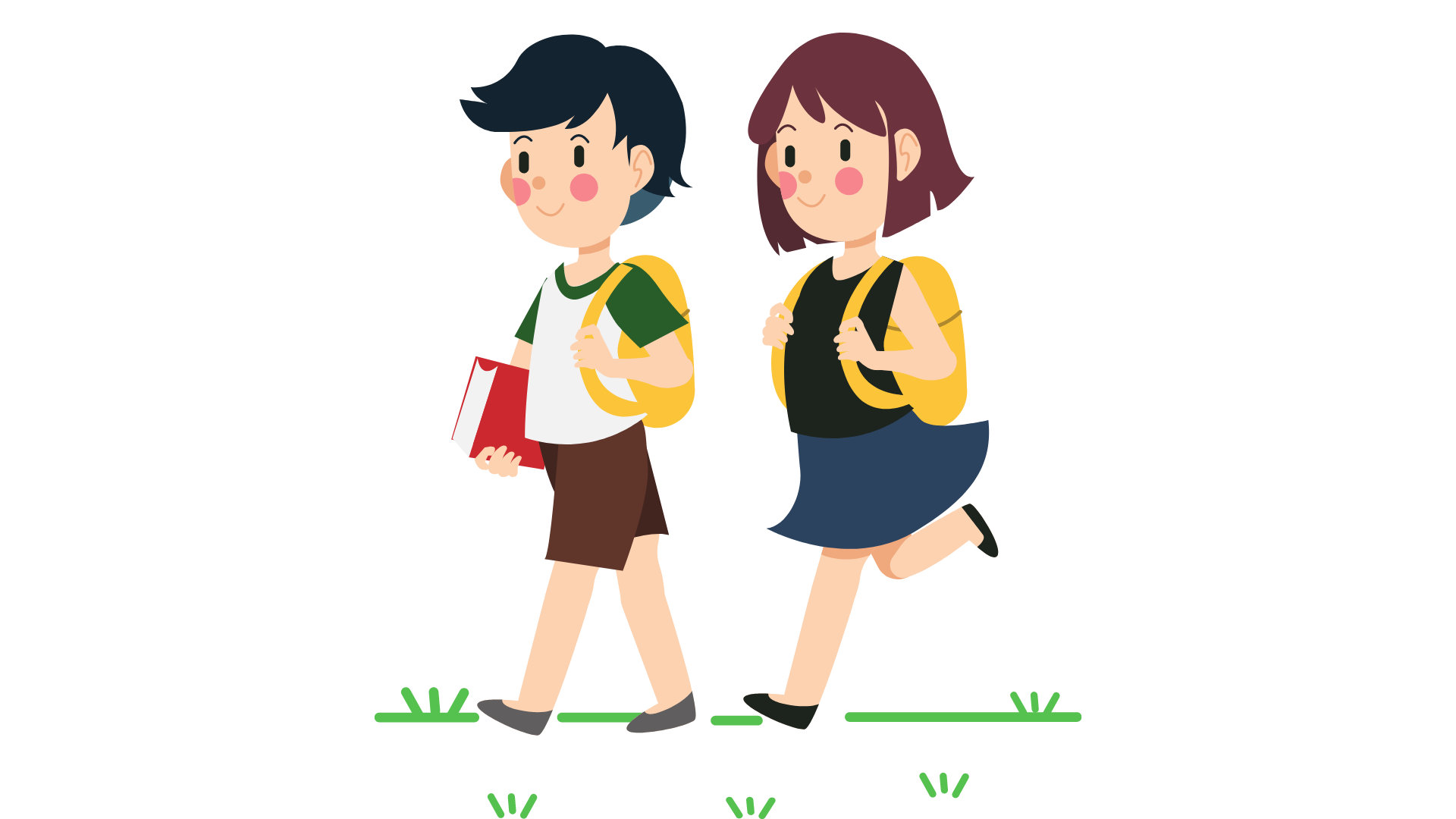 BÀI 7:NHÂN, CHIA PHÂN THỨC
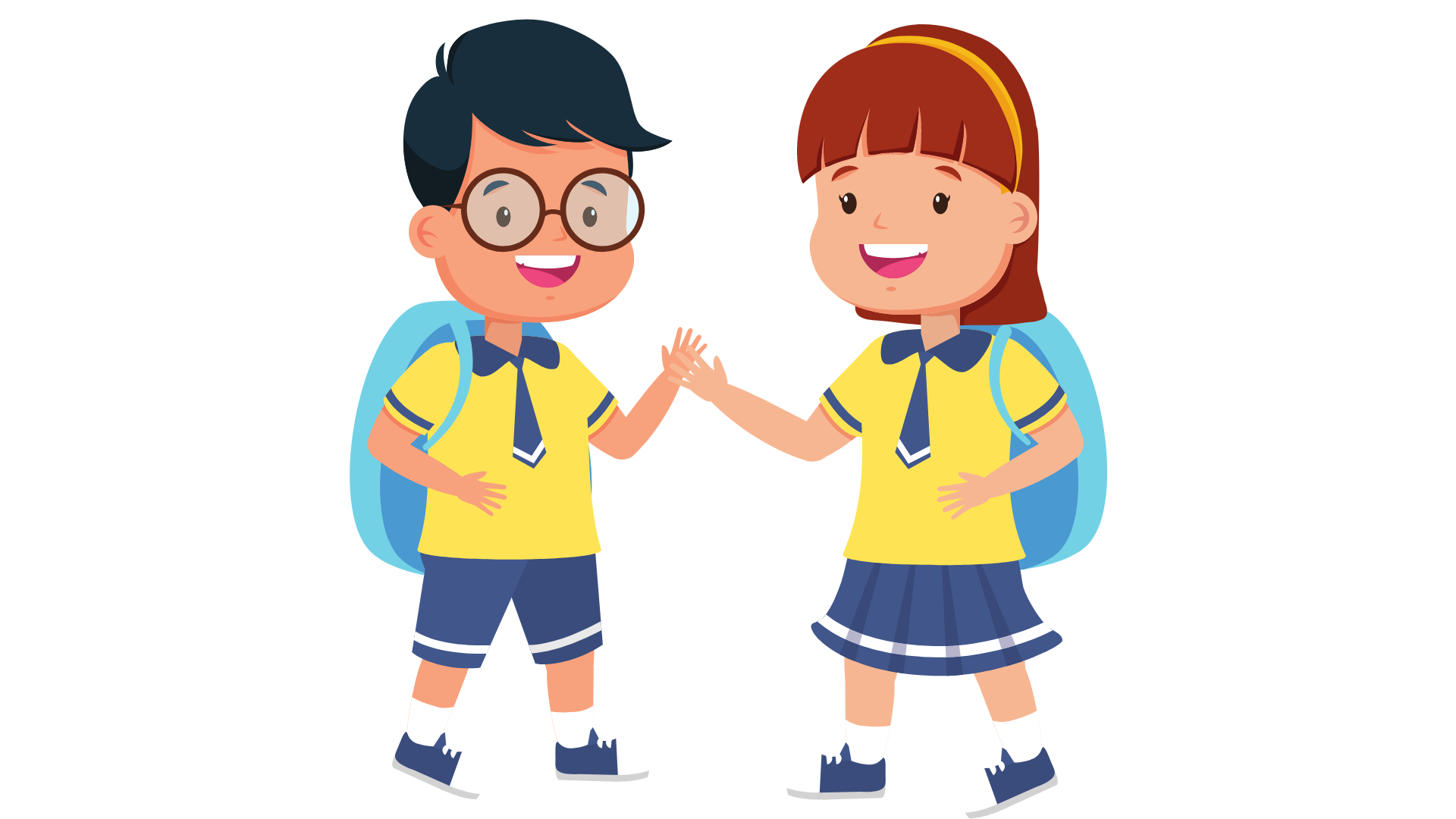 NỘI DUNG BÀI HỌC
Nhân hai phân thức
01
Chia hai phân thức
02
01
NHÂN HAI PHÂN THỨC
HĐKP1
Thảo luận nhóm bốn thực hiện HĐKP1
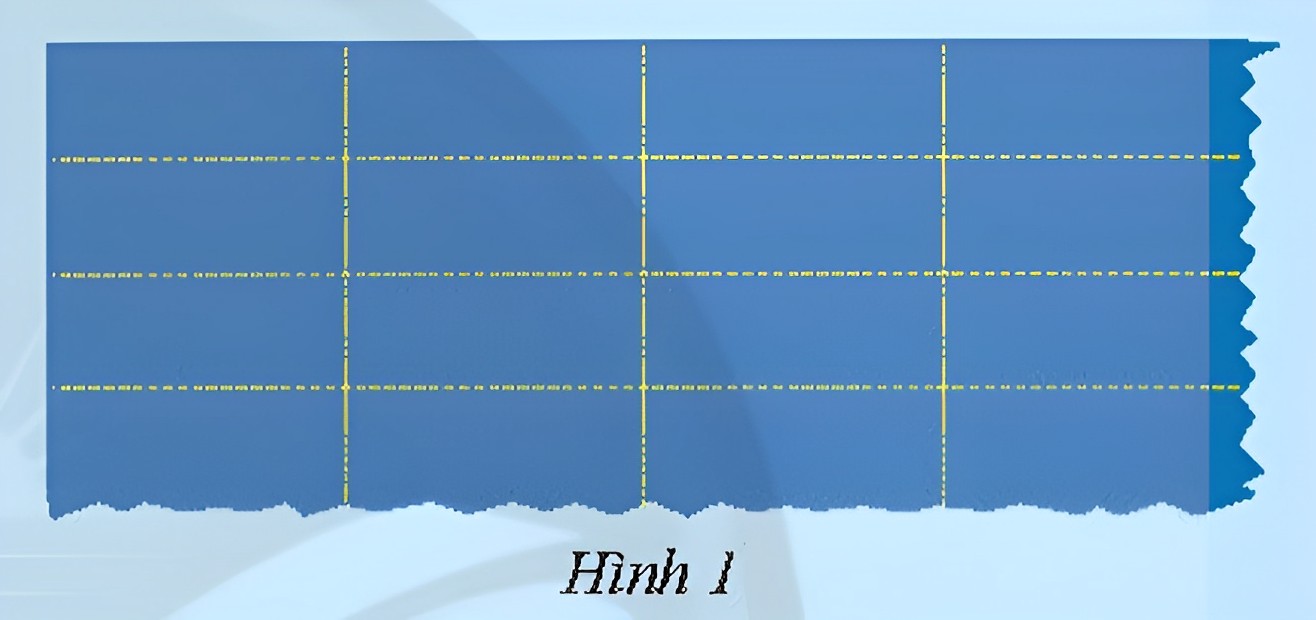 Tính diện tích của mỗi tấm bạt bé theo a, b và k
Hình 1
HĐKP1
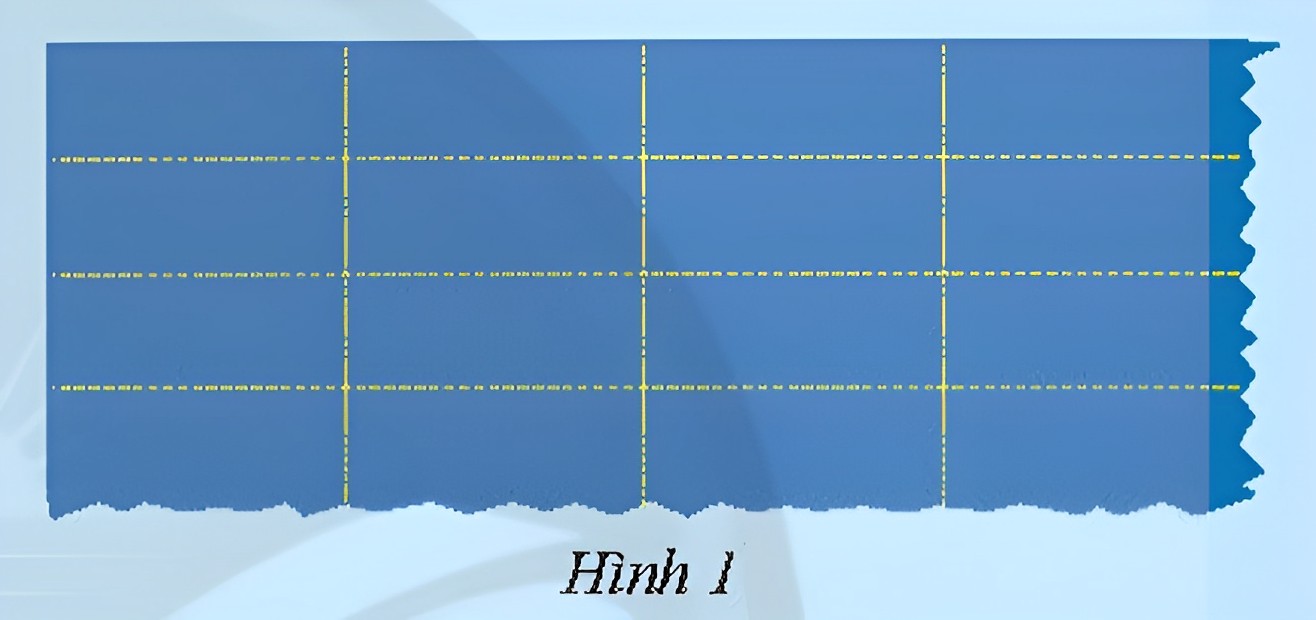 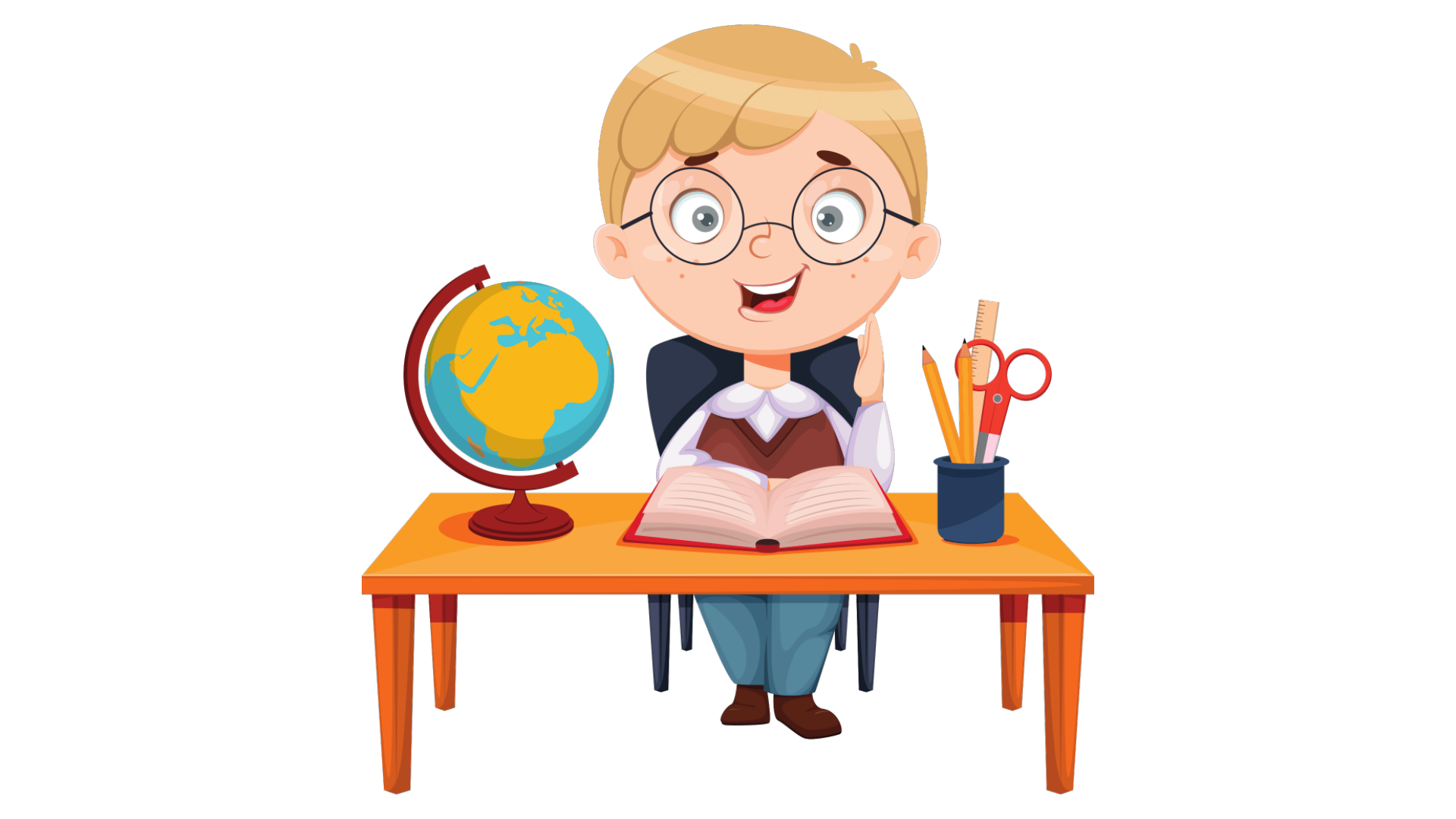 Hình 1
Quy tắc nhân hai phân thức
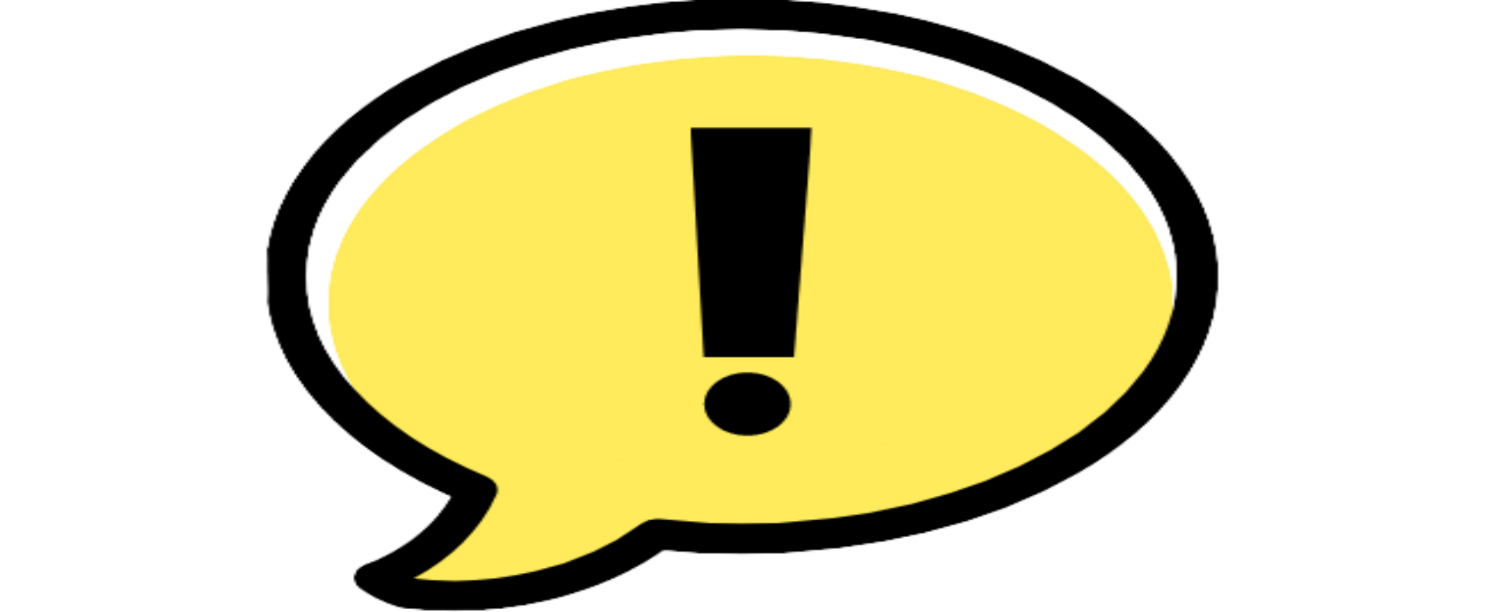 Tính chất
Ví dụ 1: SGK – tr.37
Thực hiện các phép nhân phân thức sau
Giải
Ví dụ 2: SGK – tr.37
Tính
Giải
Ví dụ 2: SGK – tr.37
Tính
Giải
Tính
Giải
Thực hành 1
Giải
Tính
Thực hành 1
02
CHIA HAI PHÂN THỨC
HĐKP2
Thảo luận nhóm đôi thực hiện HĐKP2
Máy A xát được x tấn gạo trong a giờ; máy B xát được y tấn gạo trong b giờ.
a) Viết các biểu thức biểu tthị số tấn gạo mỗi máy xát được trong 1 giờ (gọi là công suất của máy).
b) Công suất của máy A gấp bao nhiêu lần máy B? Viết biểu thức biểu thị số lần này.
c) Tính giá trị của biểu thức ở câu b) khi x = 3, a = 5, y = 2, b = 4
HĐKP2
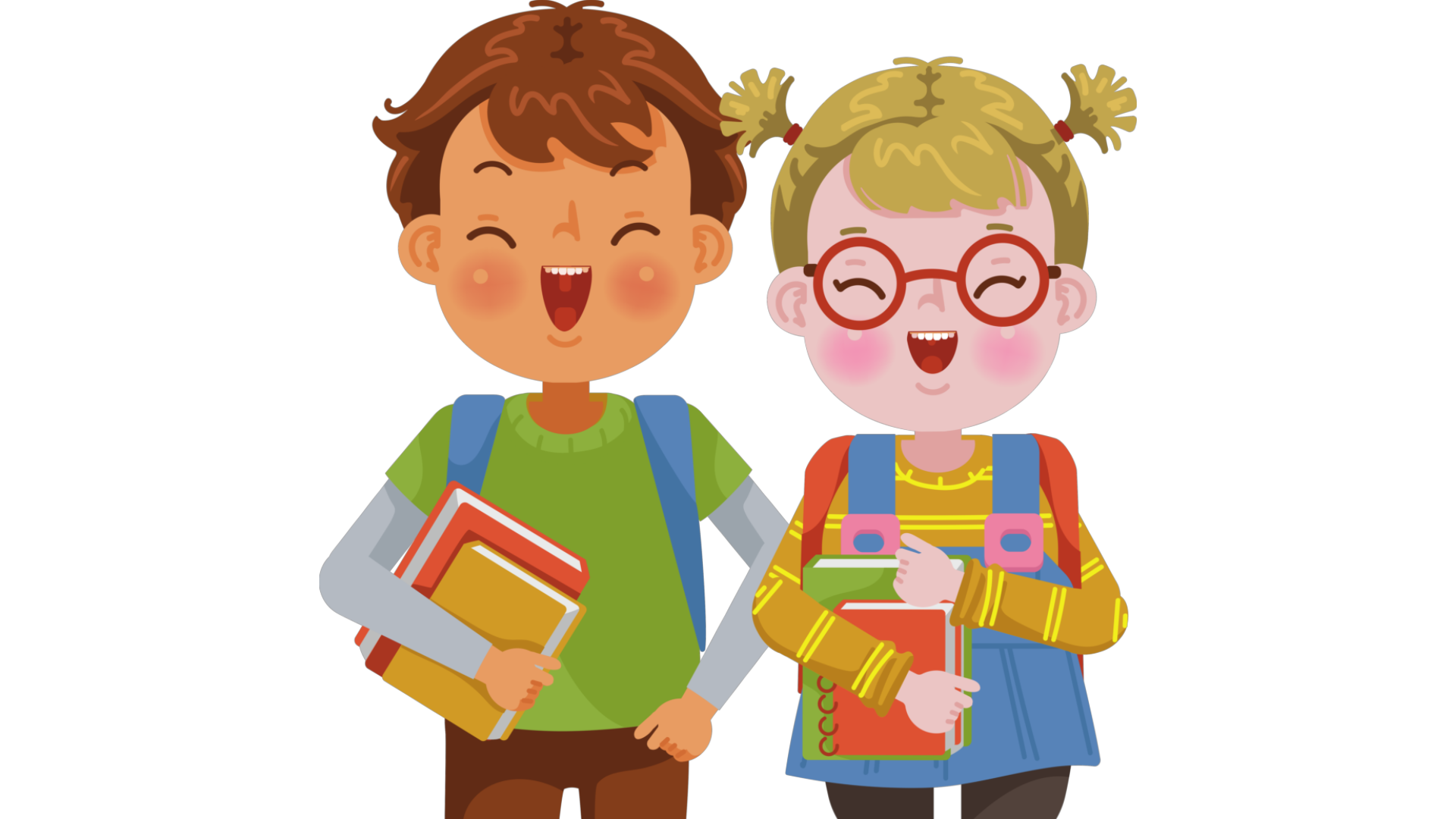 Quy tắc chia hai phân thức
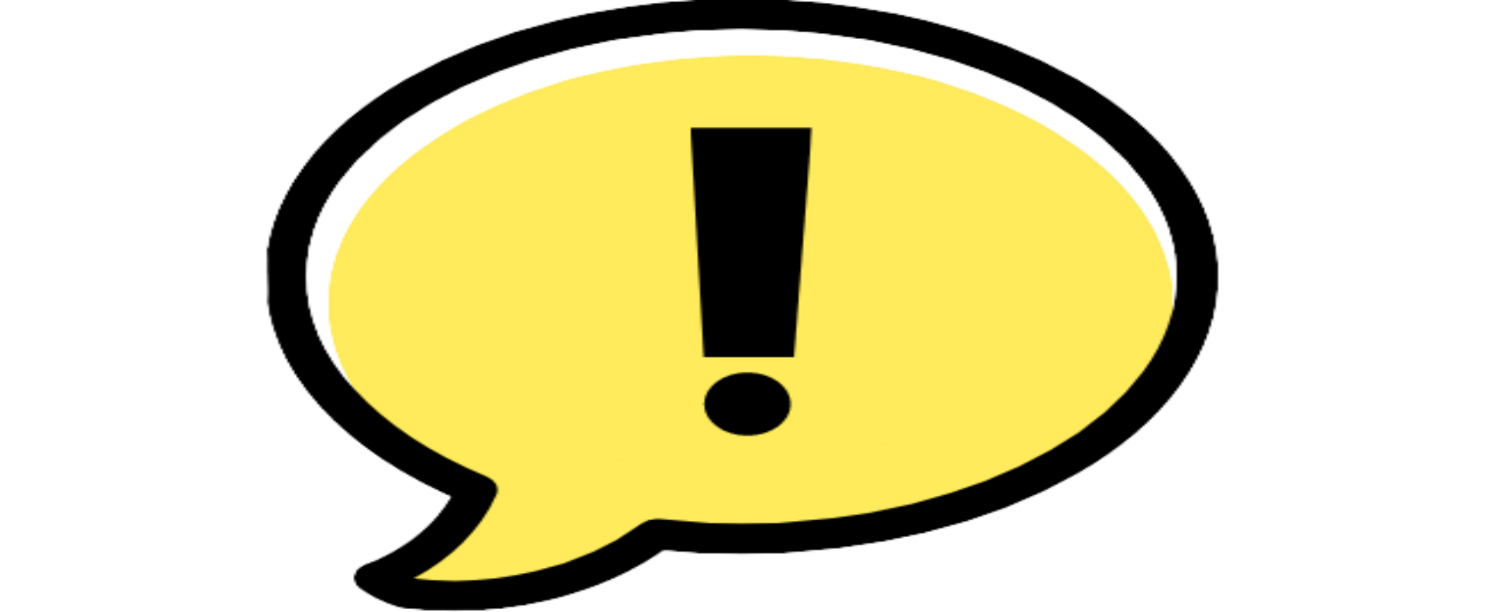 Nhận xét
Ví dụ 3: SGK – tr.38
Thực hiện các phép tính sau
Giải
Ví dụ 4: SGK – tr.38
Giải
(Thực hiện phép nhân và phép chia)
(Thực hiện phép cộng và phép trừ)
Thực hiện các phép tính sau
Thực hành 2
Giải
b giờ
.
.
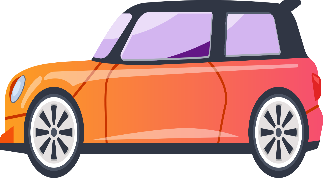 Đường sắt và đường bộ từ thành phố A đến thành phố B có độ dài bằng nhau và bằng s (km). Thời gian để đi từ A đến B của tàu hỏa là d (giờ), của ô tô khách là b (giờ) (a < b). Tốc độ của tàu hỏa gấp bao nhiêu lần tốc độ của ô tô? Tính giá trị này khi s = 350, a = 5, b = 7
s km
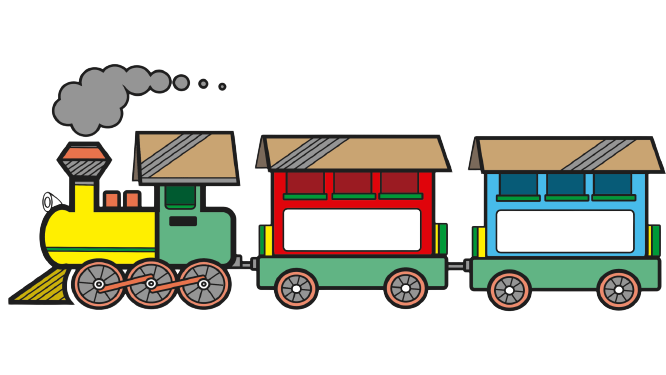 a giờ
Vận dụng
.
A
B
b giờ
.
.
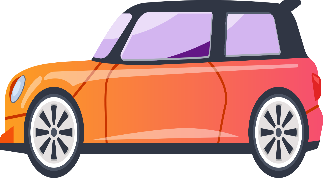 Giải
s km
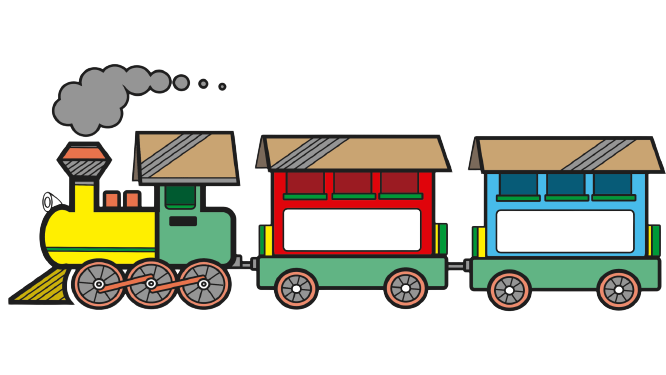 a giờ
Vận dụng
.
A
B
LUYỆN TẬP
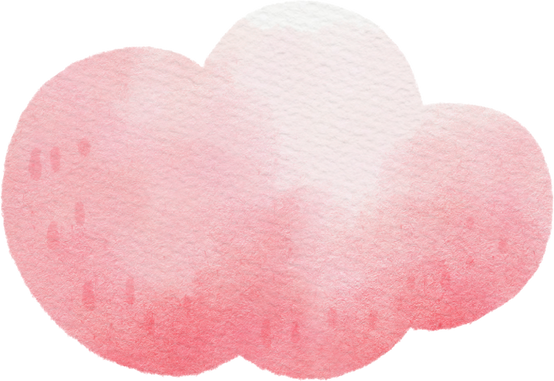 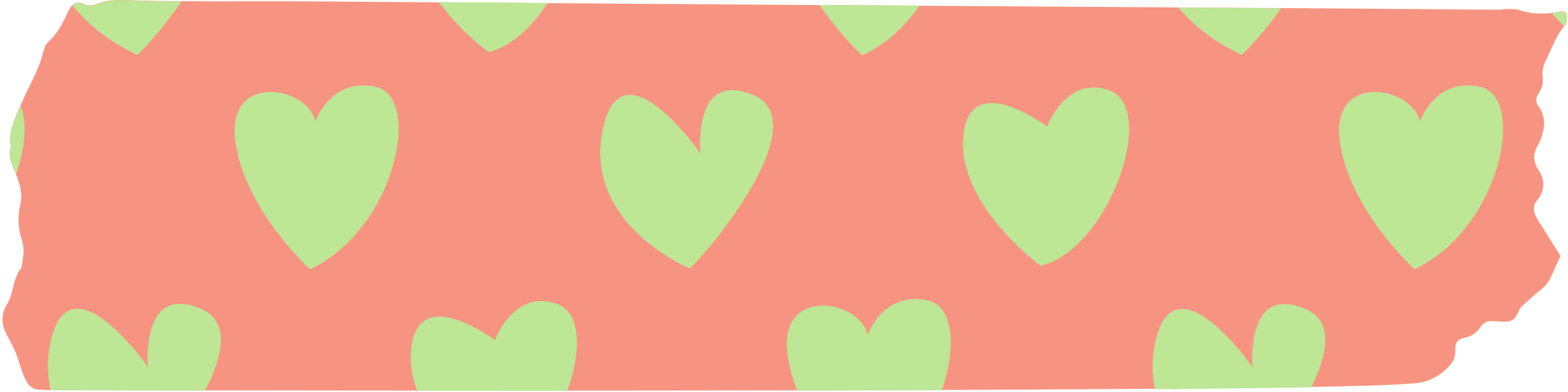 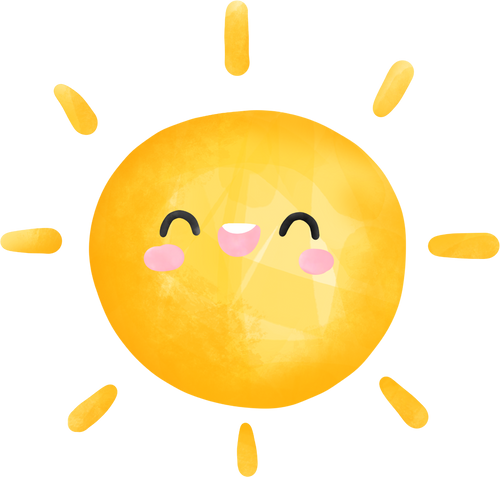 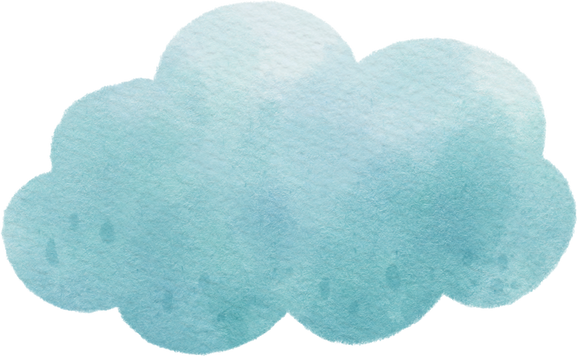 TƯỚI HOA TRONG CHẬU
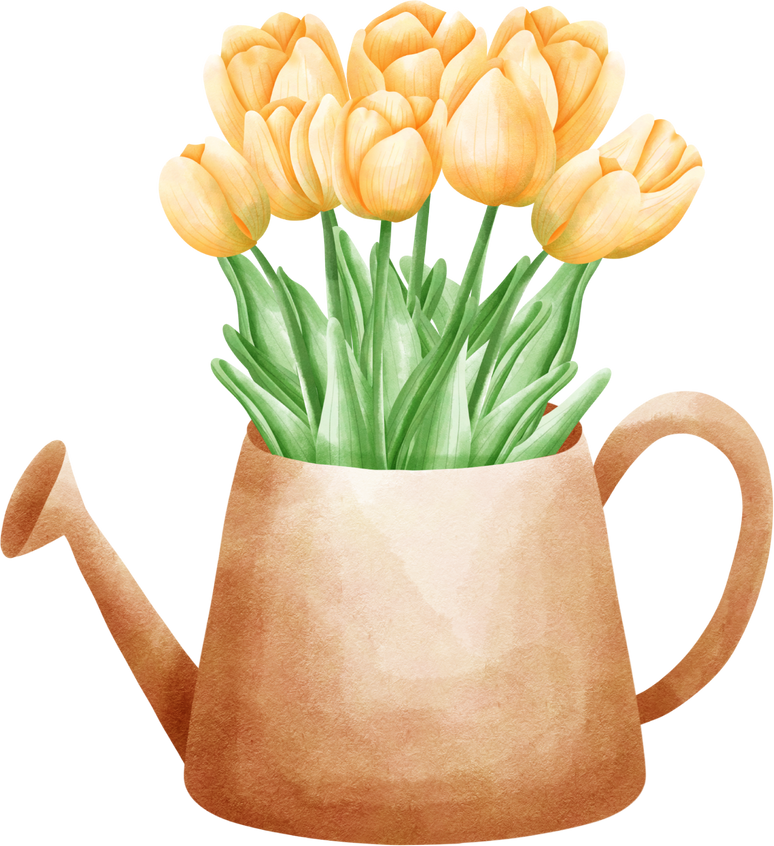 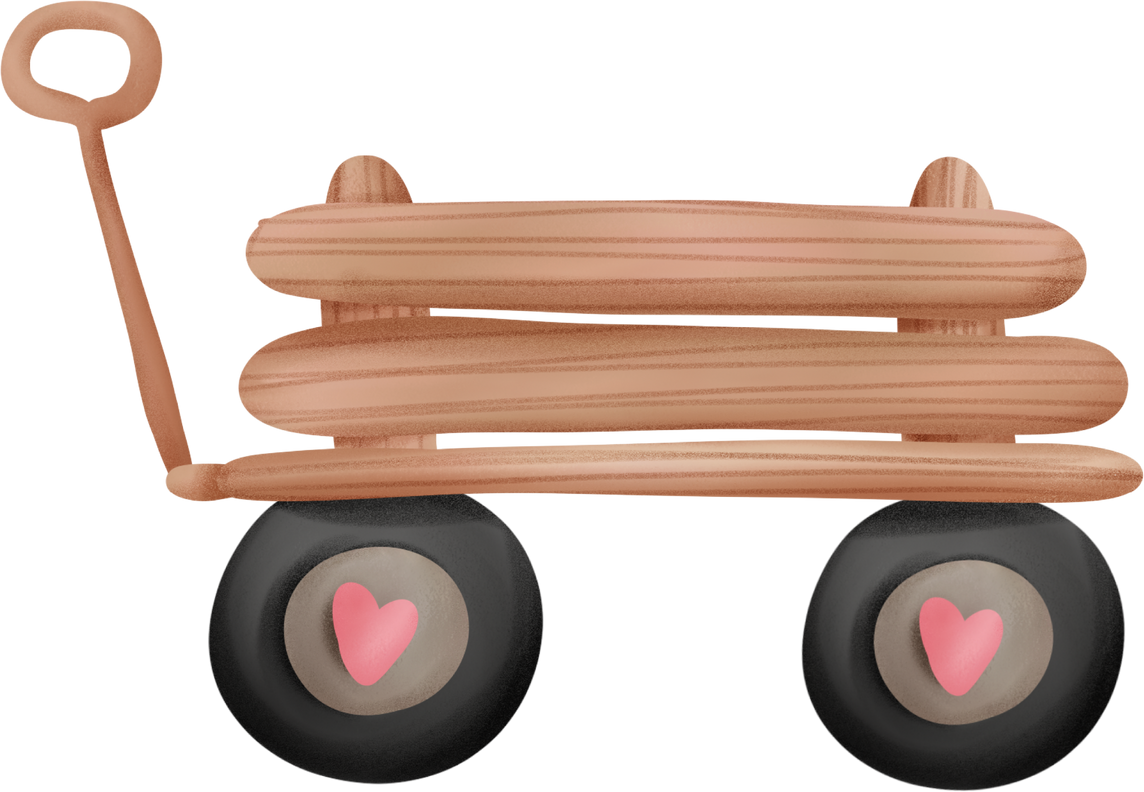 TRÒ CHƠI
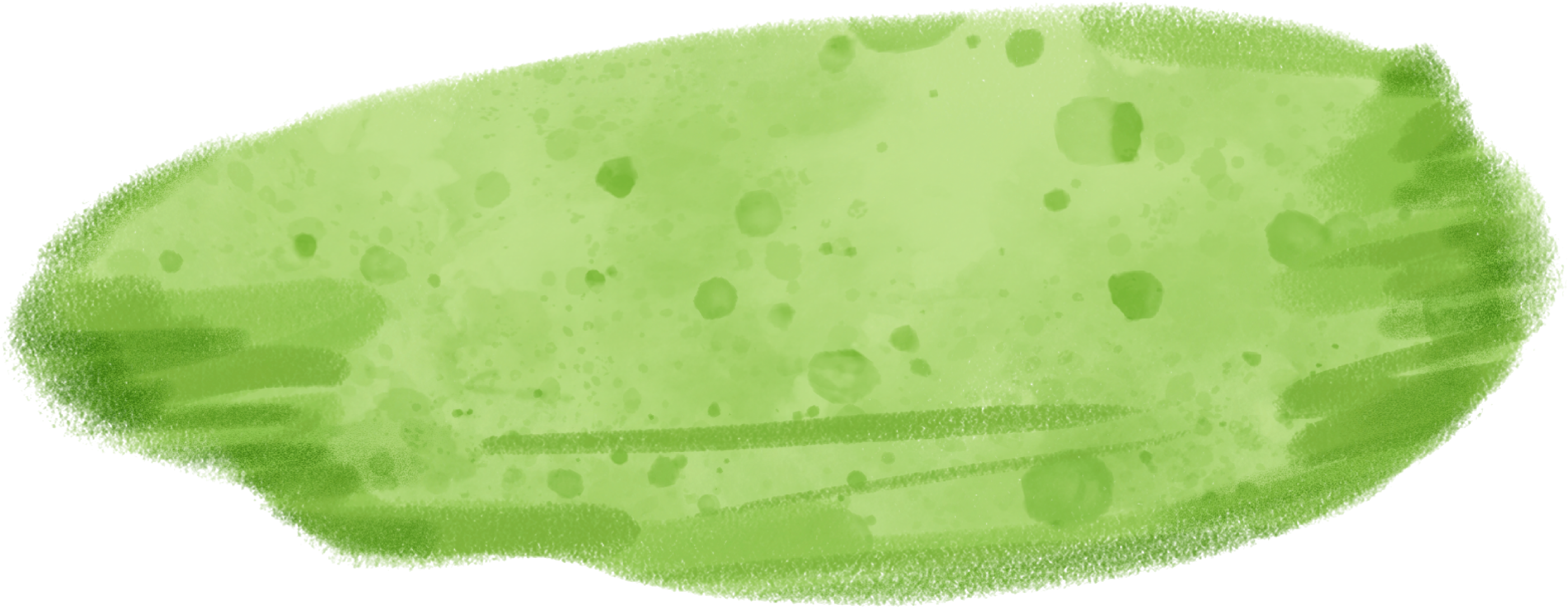 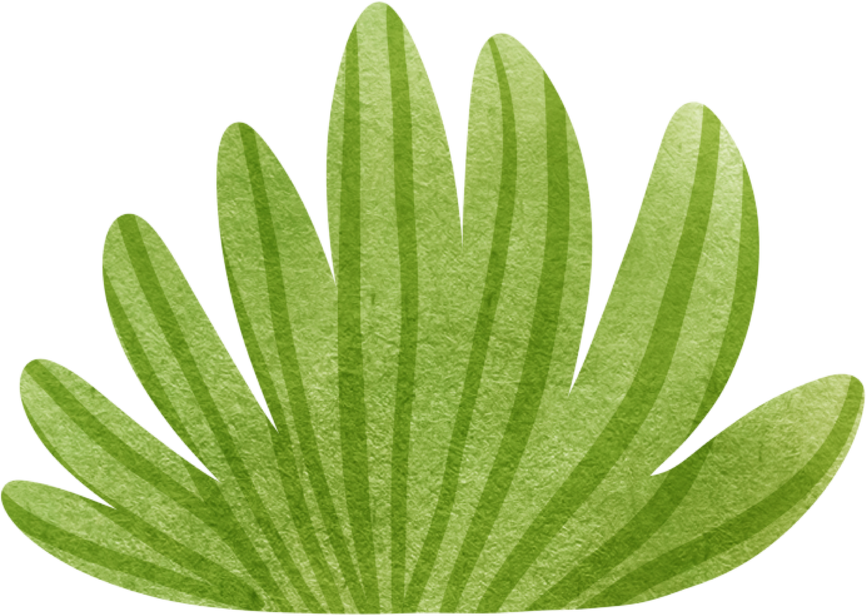 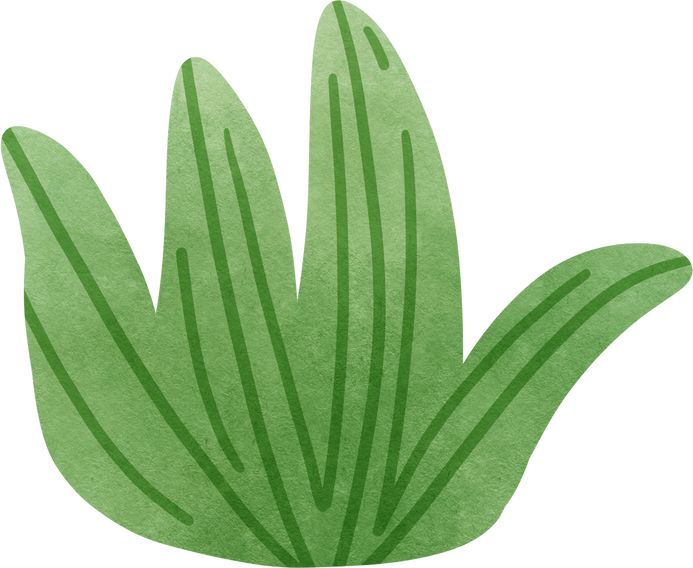 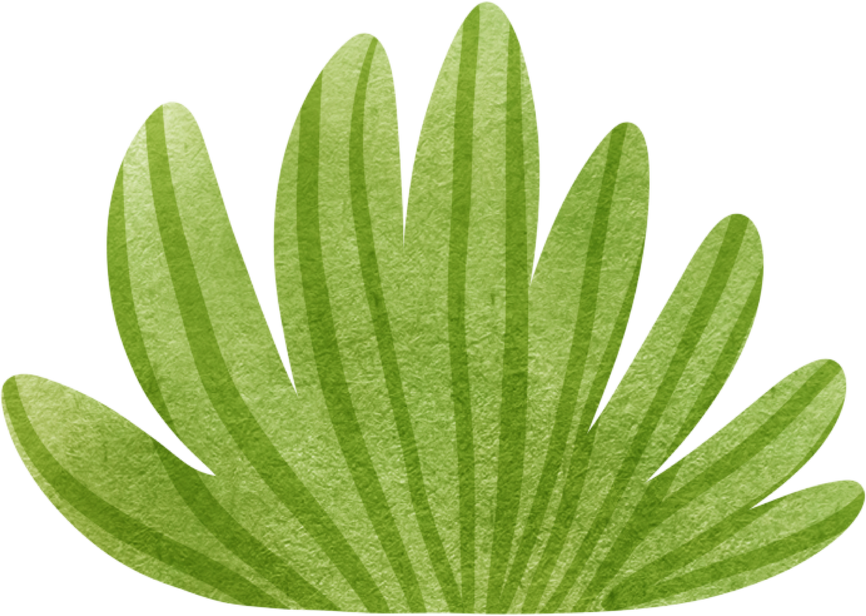 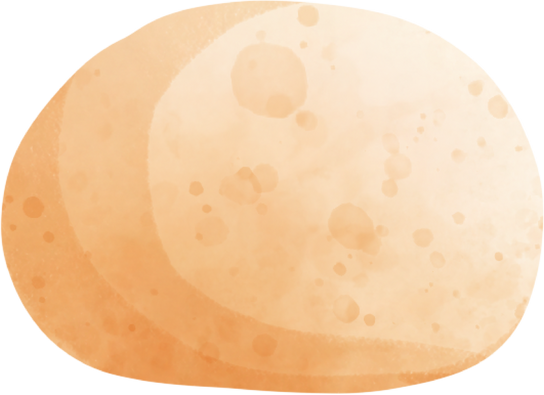 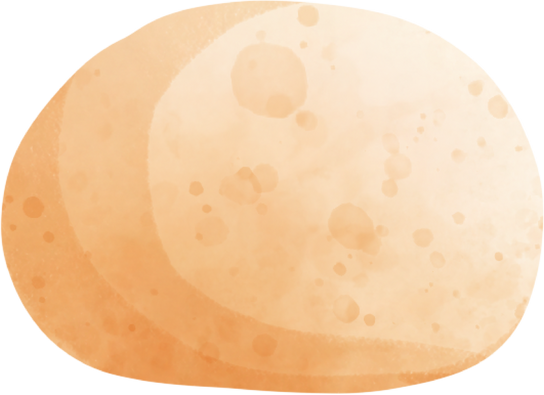 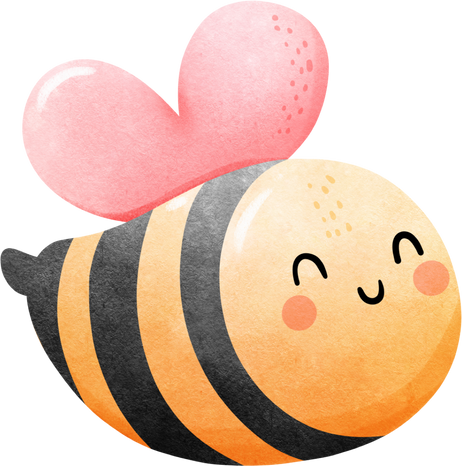 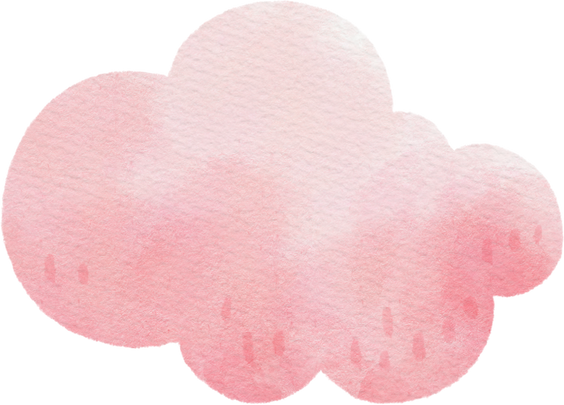 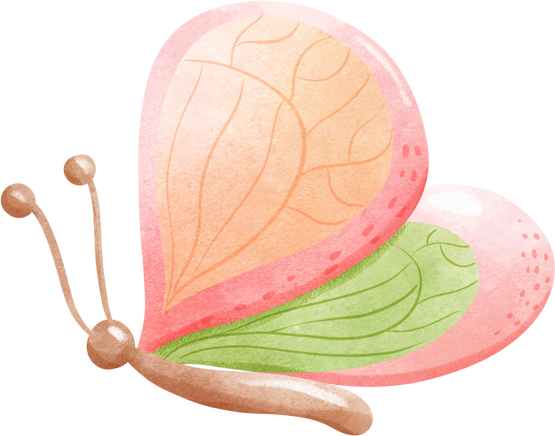 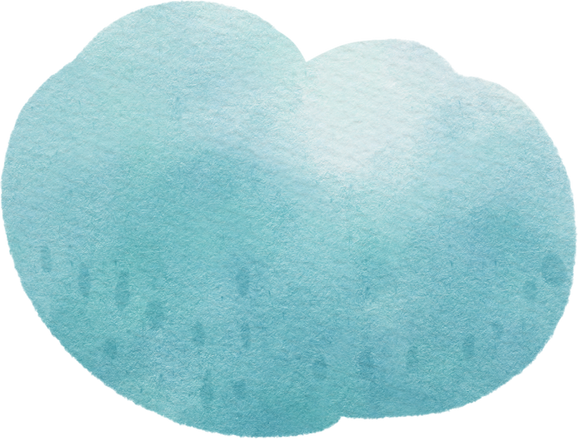 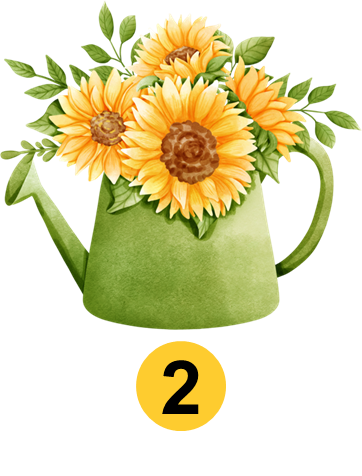 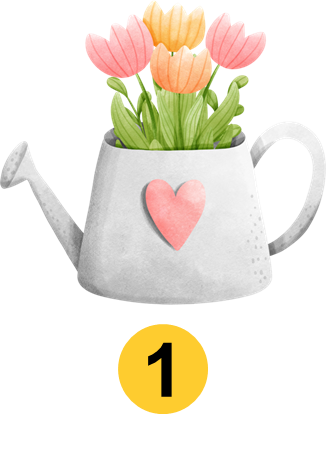 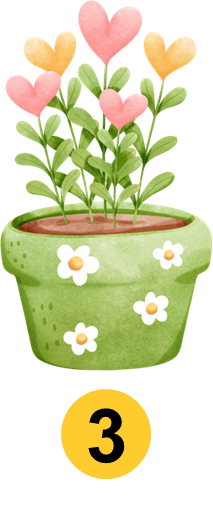 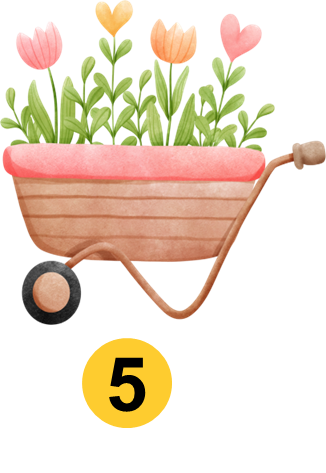 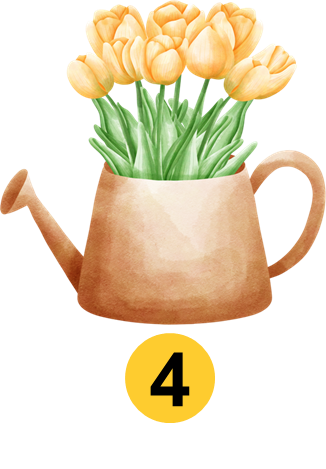 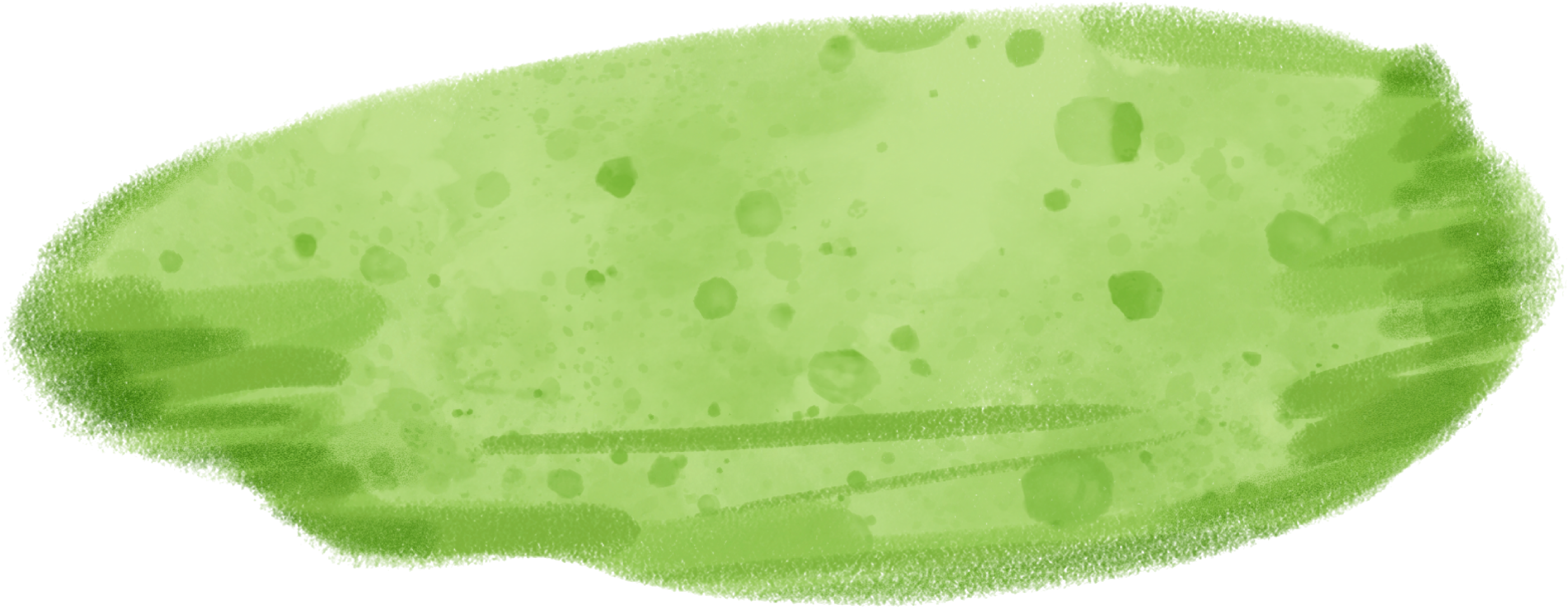 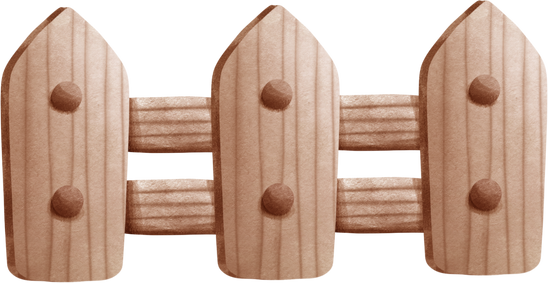 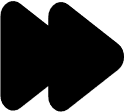 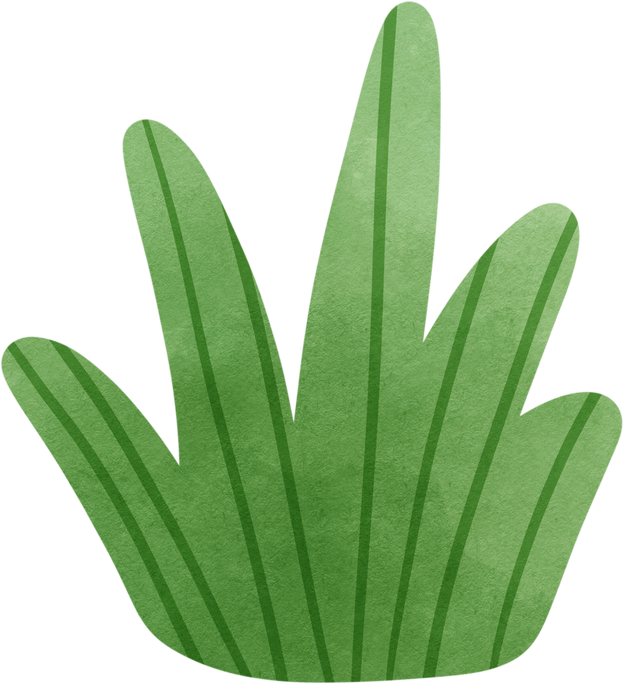 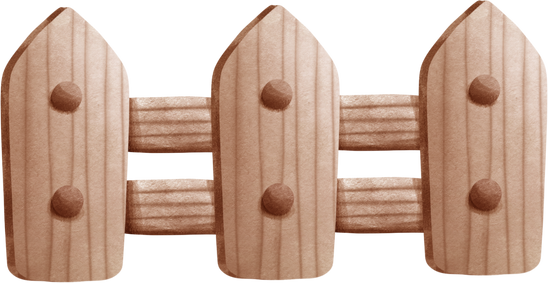 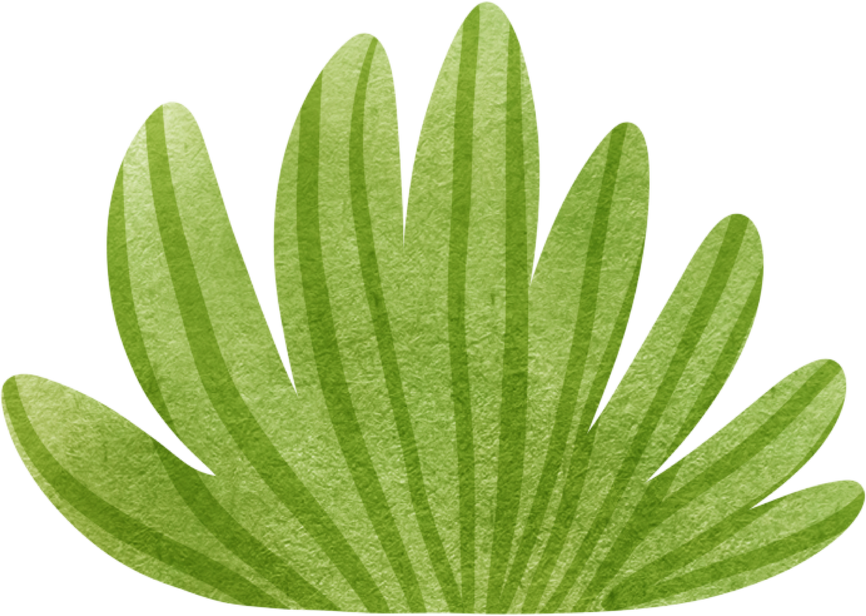 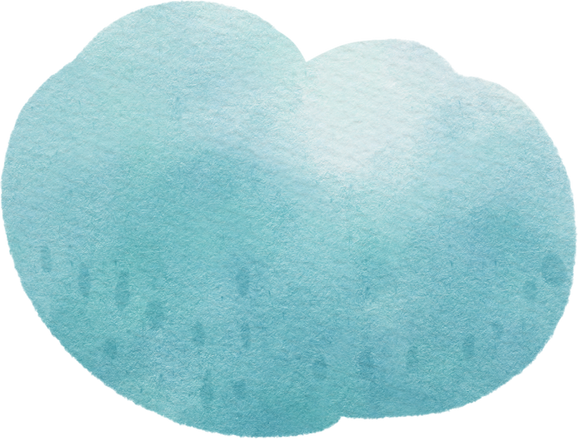 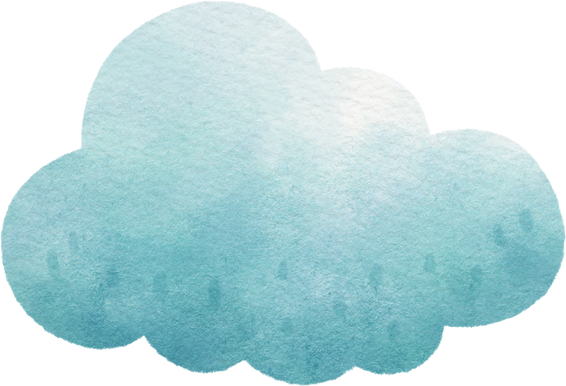 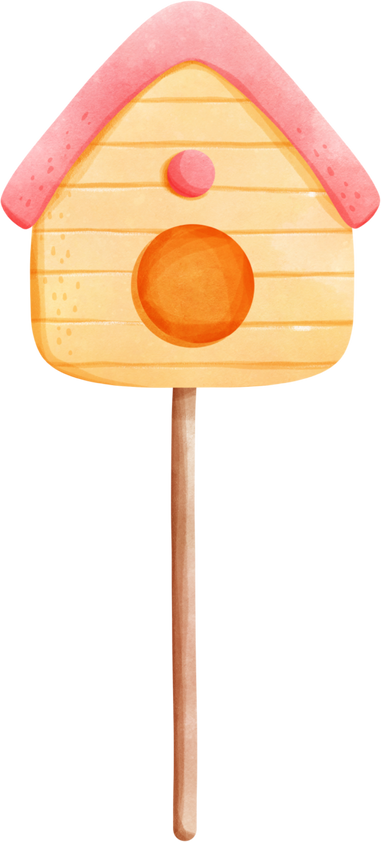 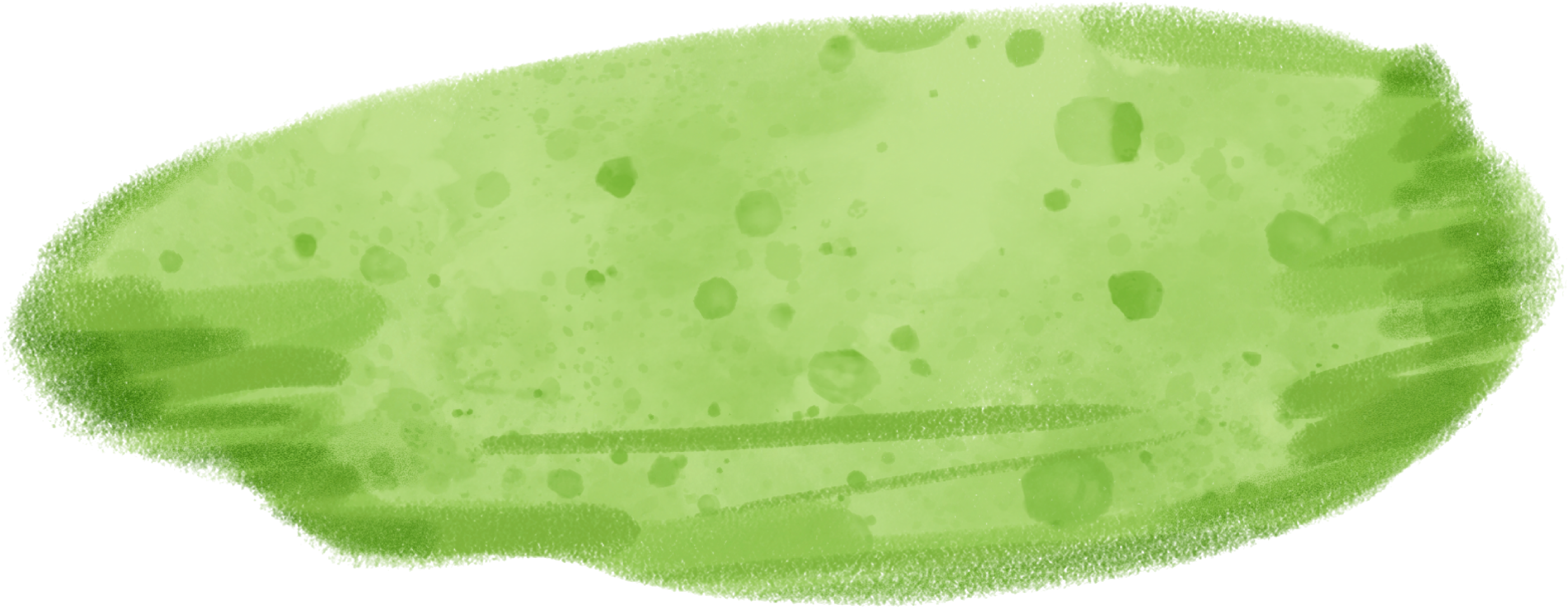 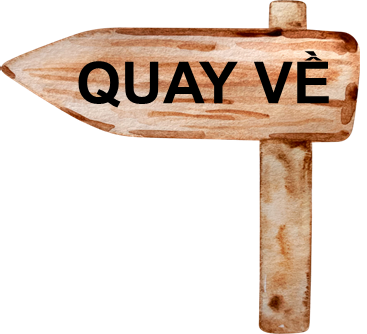 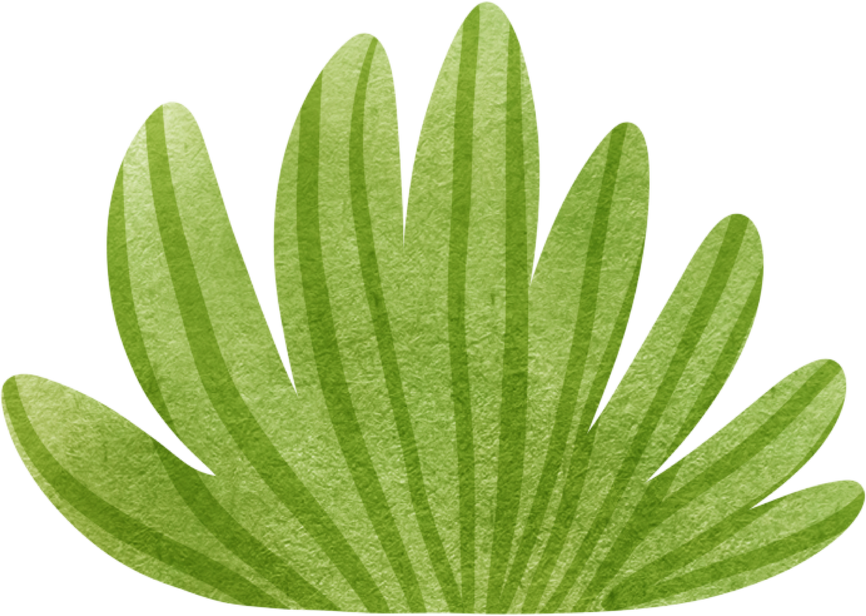 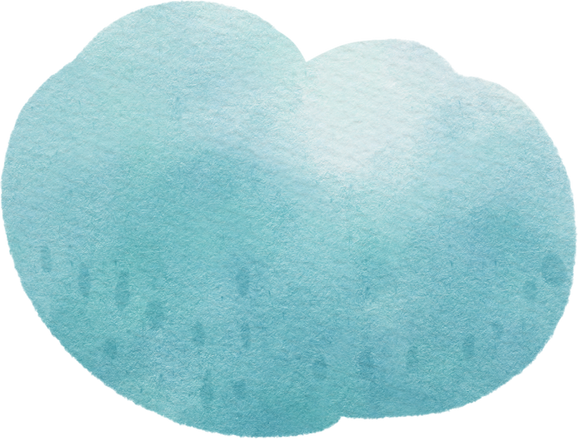 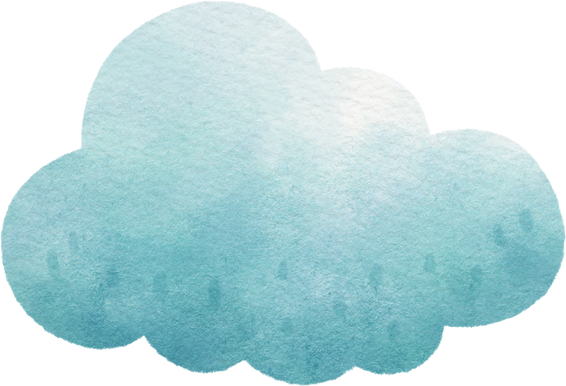 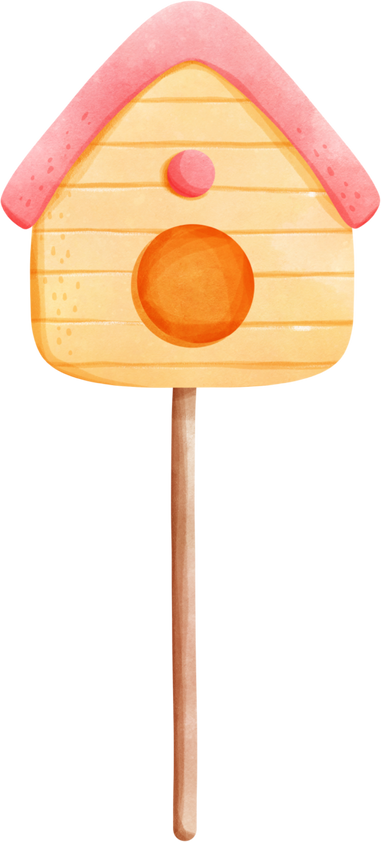 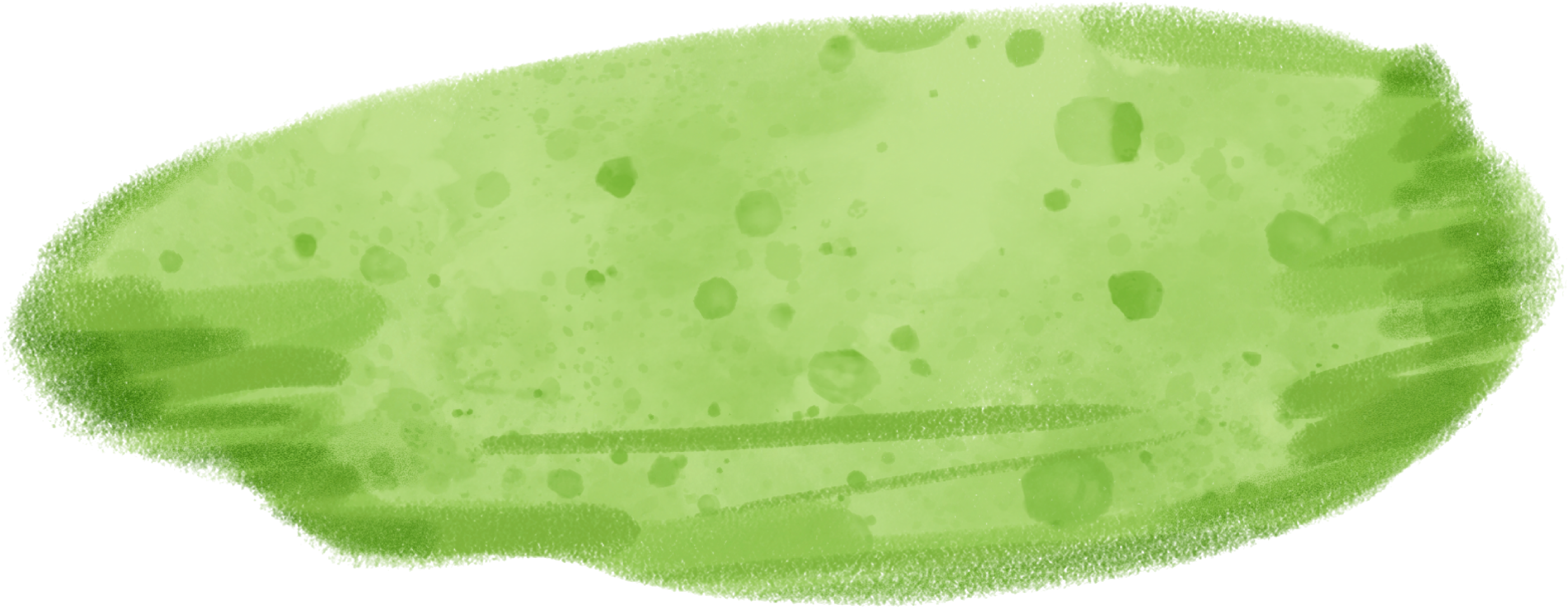 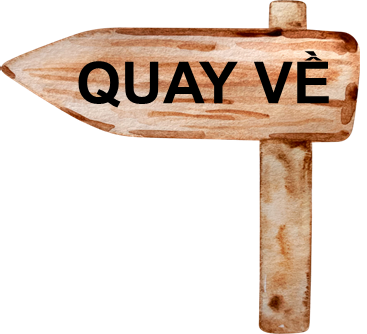 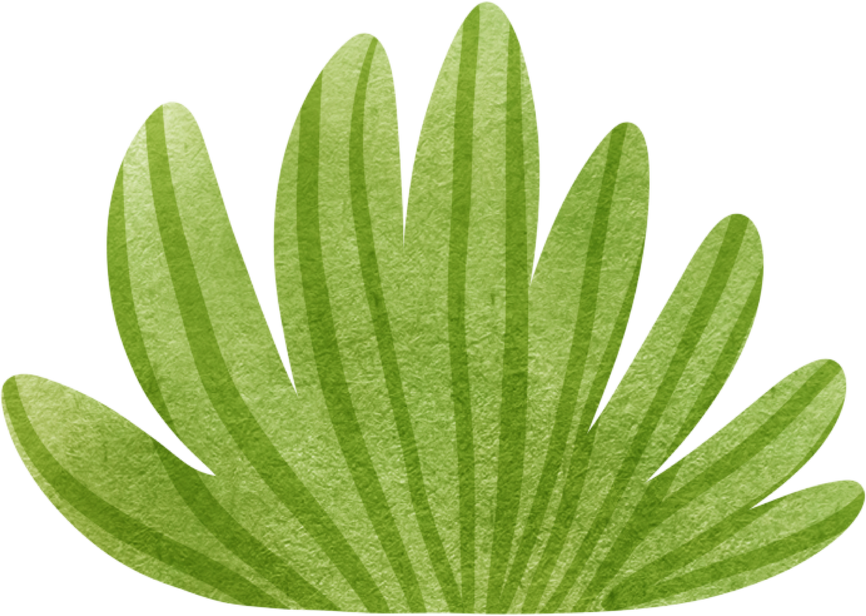 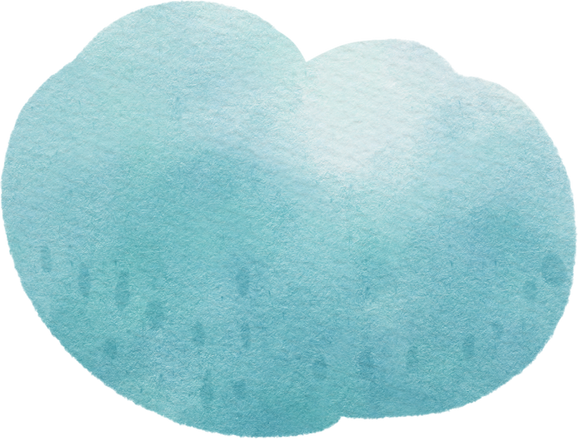 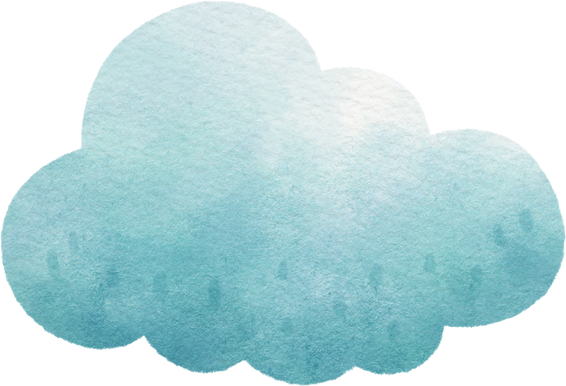 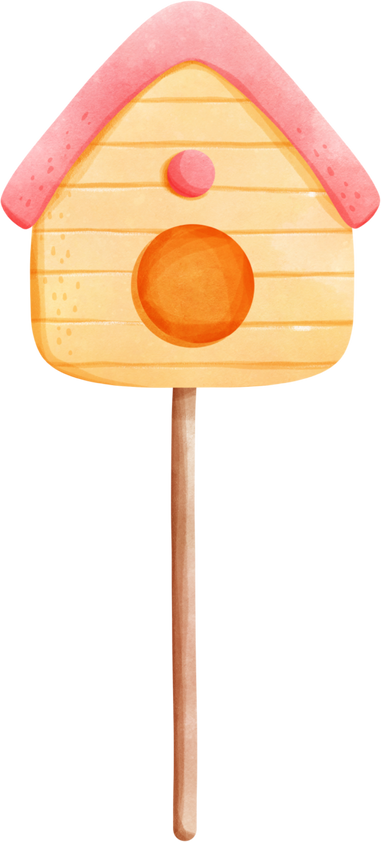 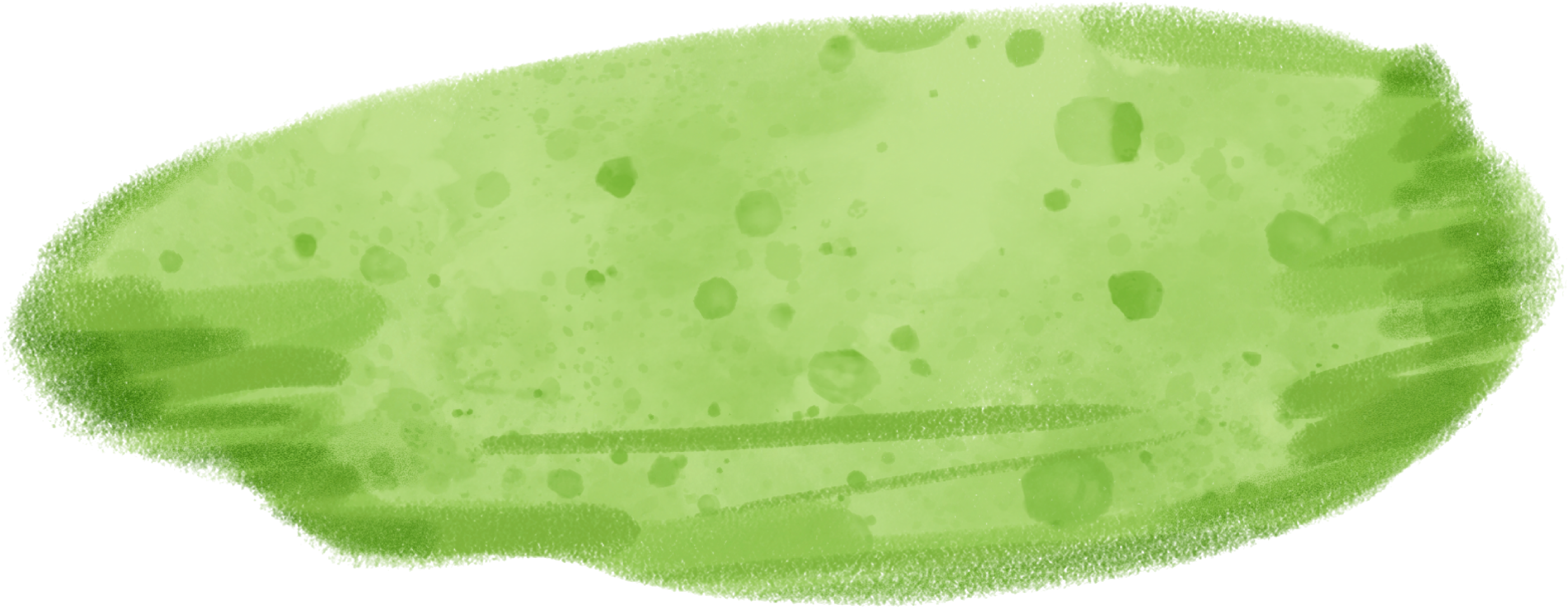 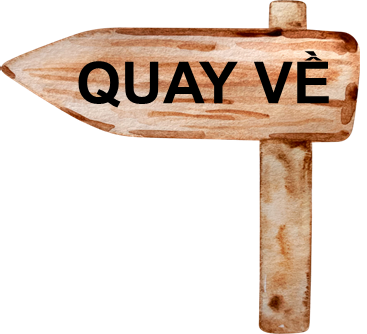 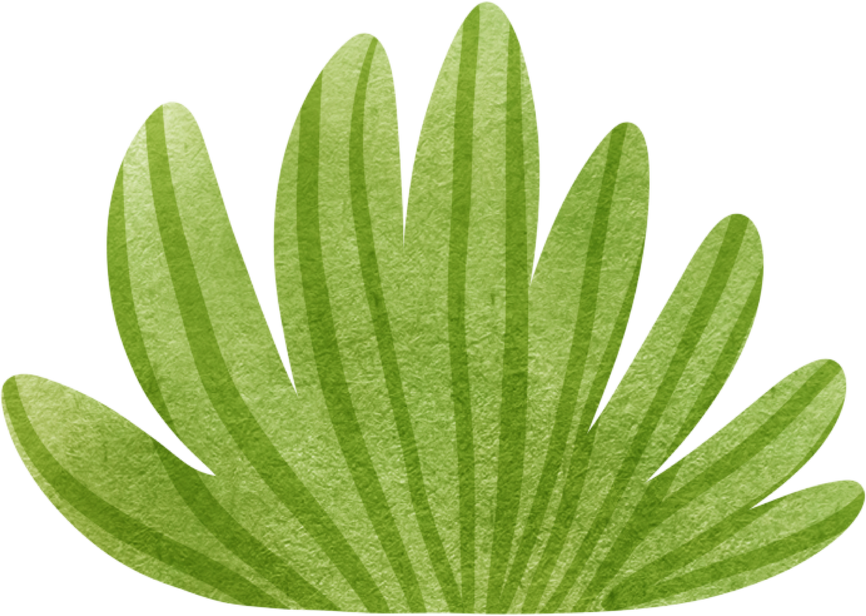 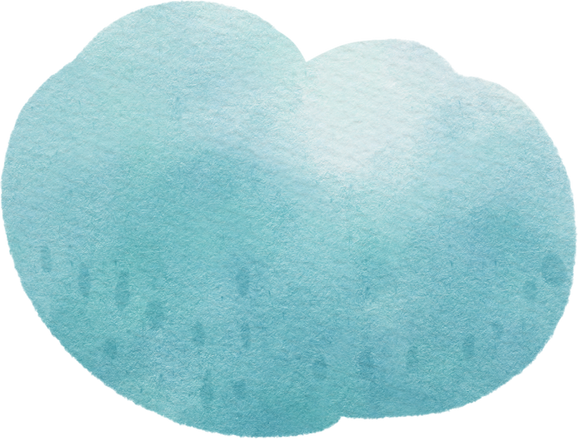 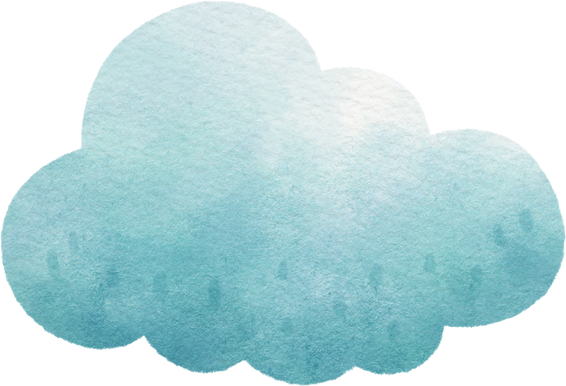 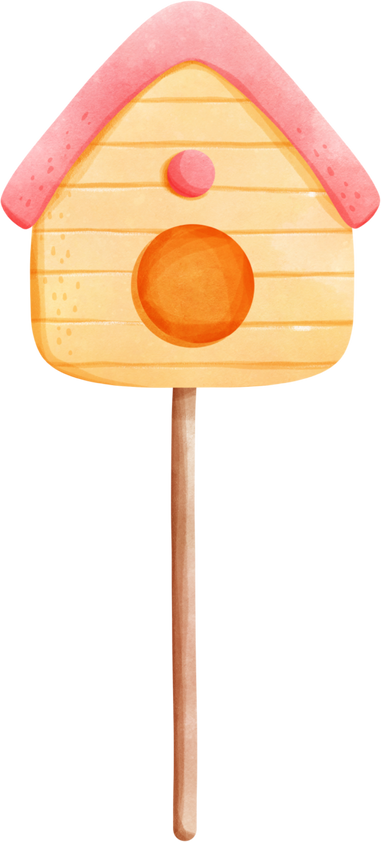 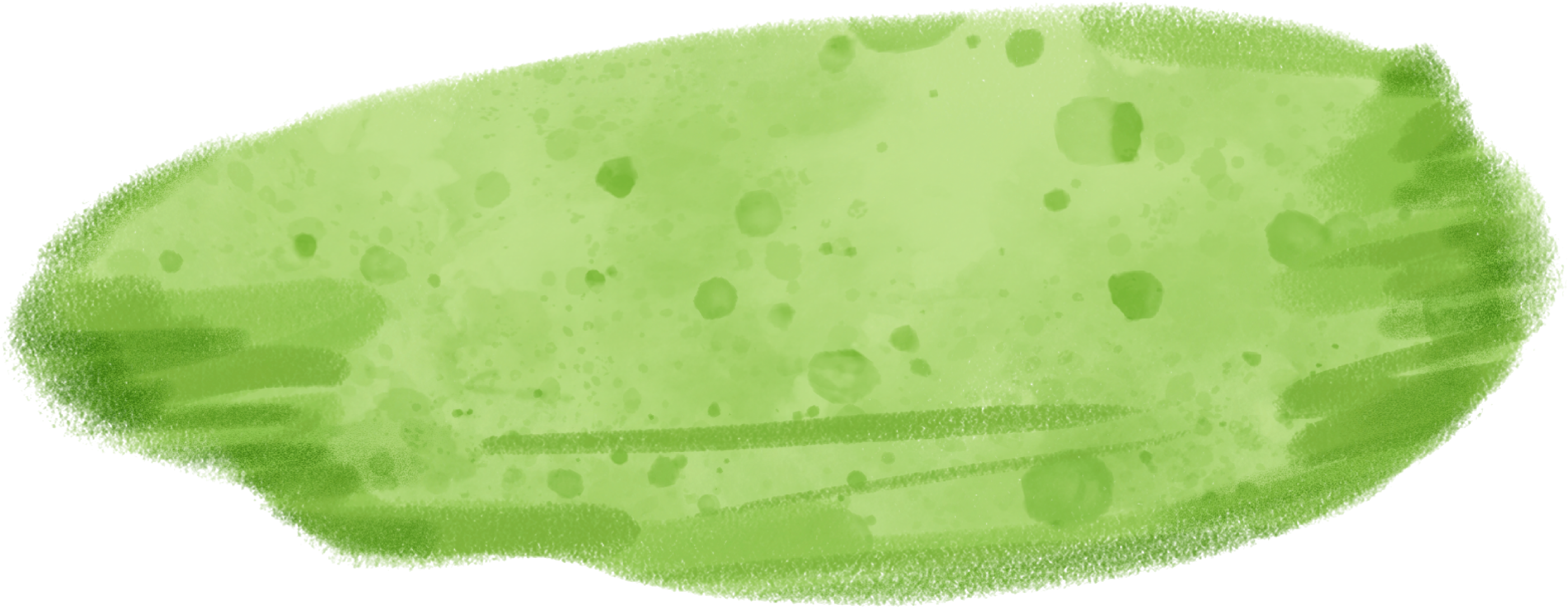 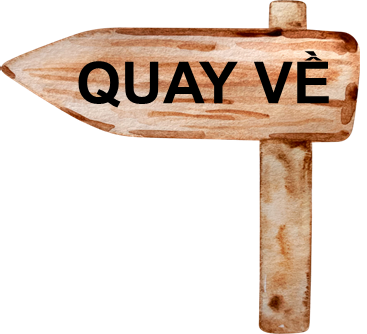 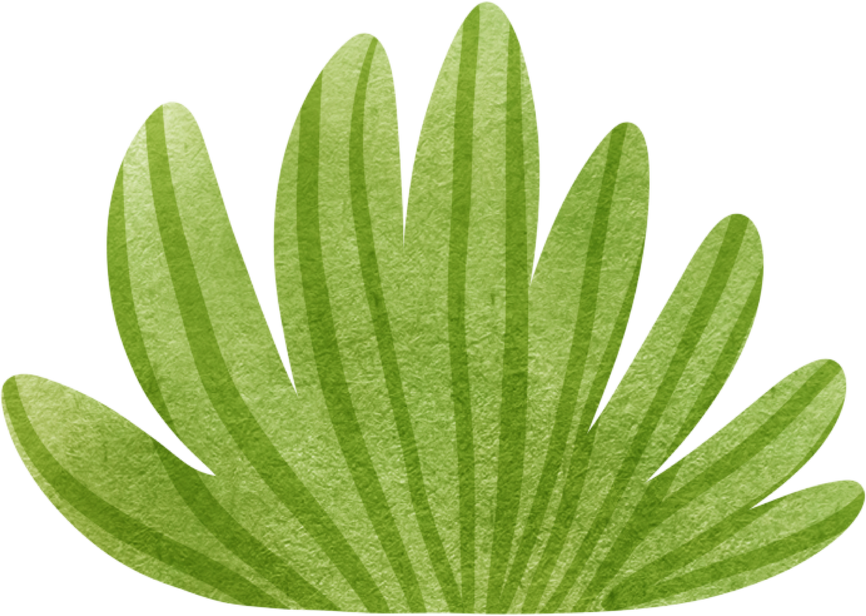 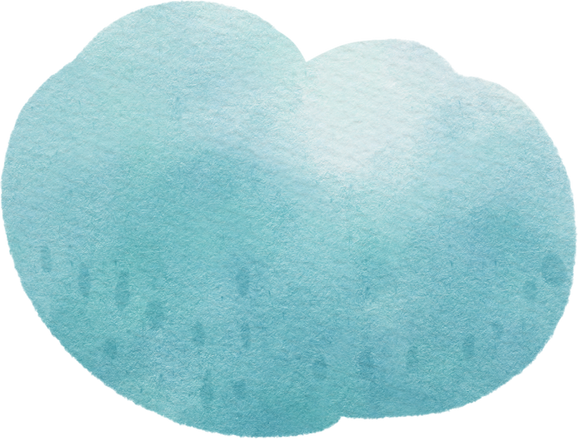 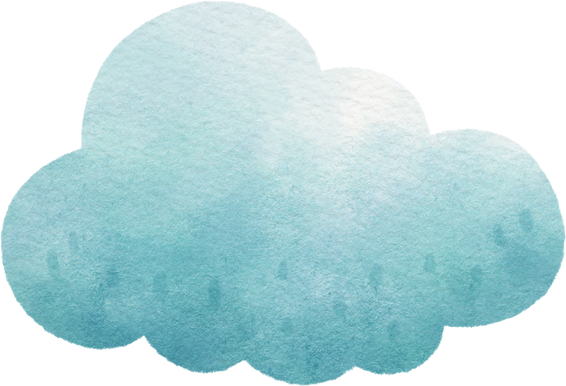 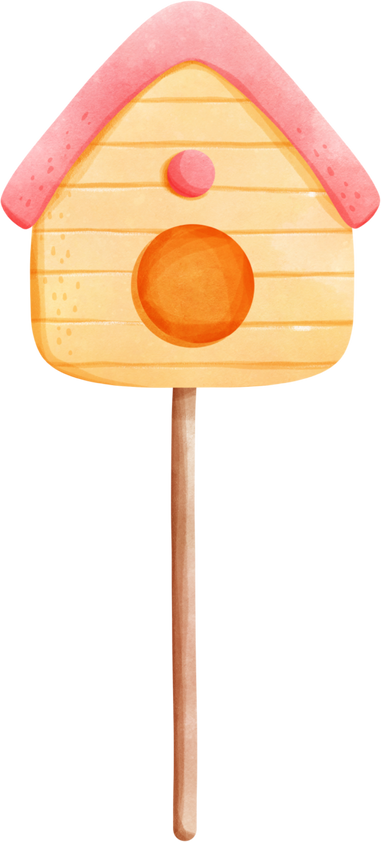 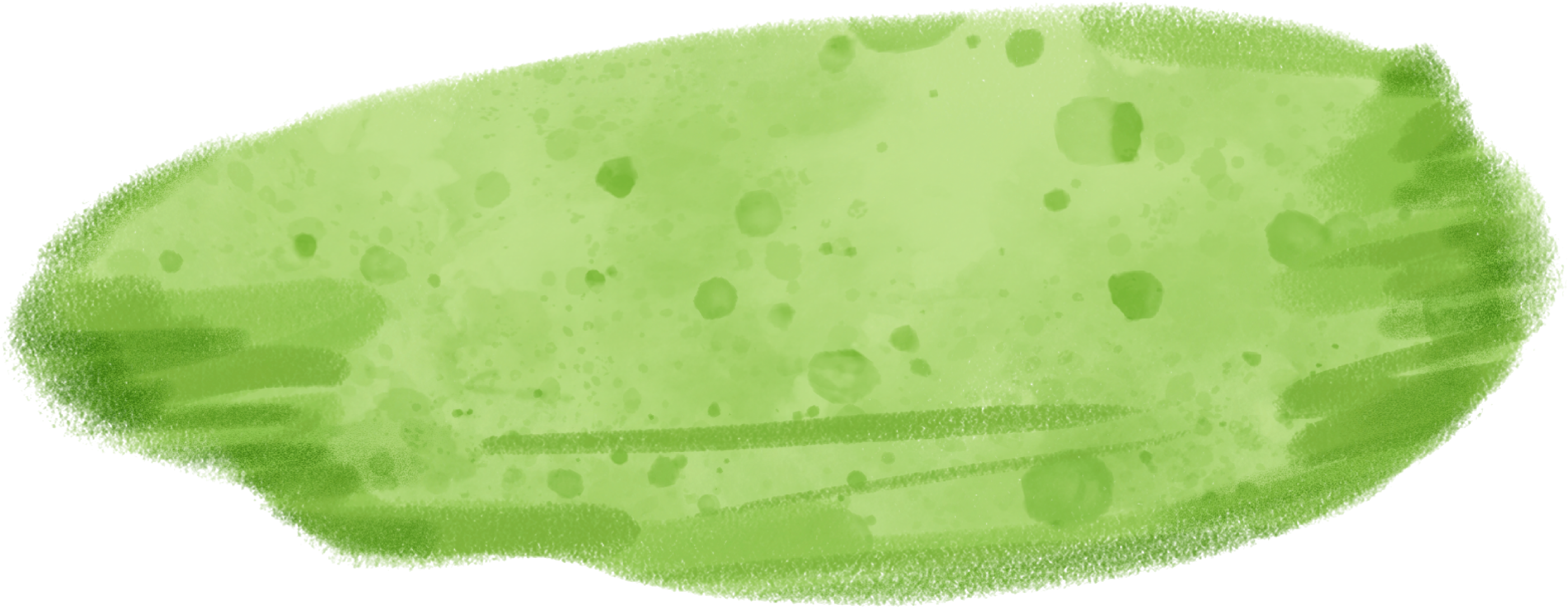 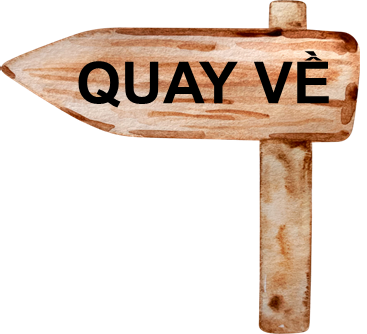 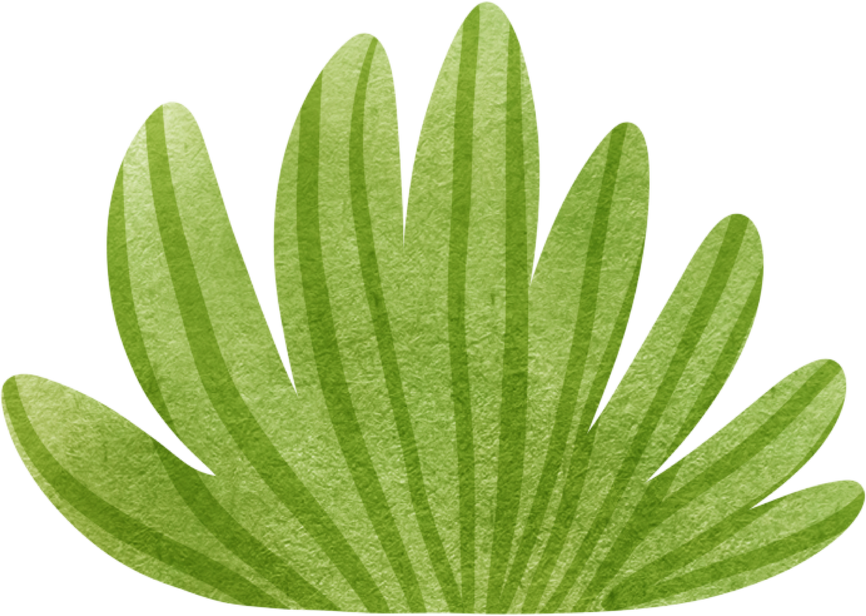 Bài tập 1: SGK – tr.39
Thực hiện các phép nhân phân thức sau
Giải
Bài tập 1: SGK – tr.39
Thực hiện các phép nhân phân thức sau
Giải
Bài tập 2: SGK – tr.40
Thực hiện các phép chia phân thức sau
Giải
Bài tập 2: SGK – tr.39
Thực hiện các phép chia phân thức sau
Giải
Bài tập 3: SGK – tr.39
Giải
Tính
Bài tập 3: SGK – tr.39
Giải
Tính
VẬN DỤNG
Bài tập 4: SGK – tr.39
Giải
Tính
Bài tập 4: SGK – tr.39
Giải
Tính
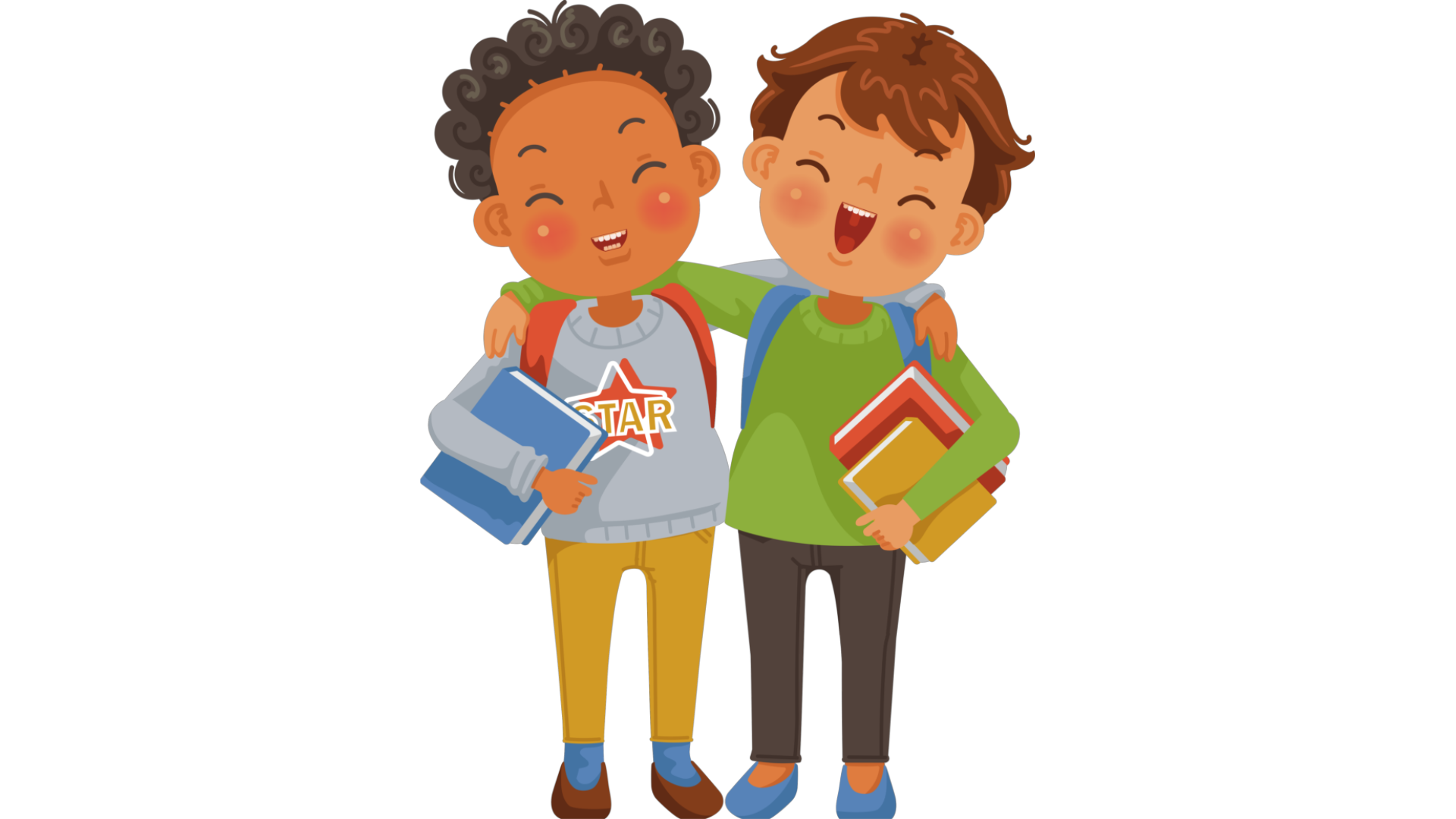 Bài tập 4: SGK – tr.39
Giải
Tính
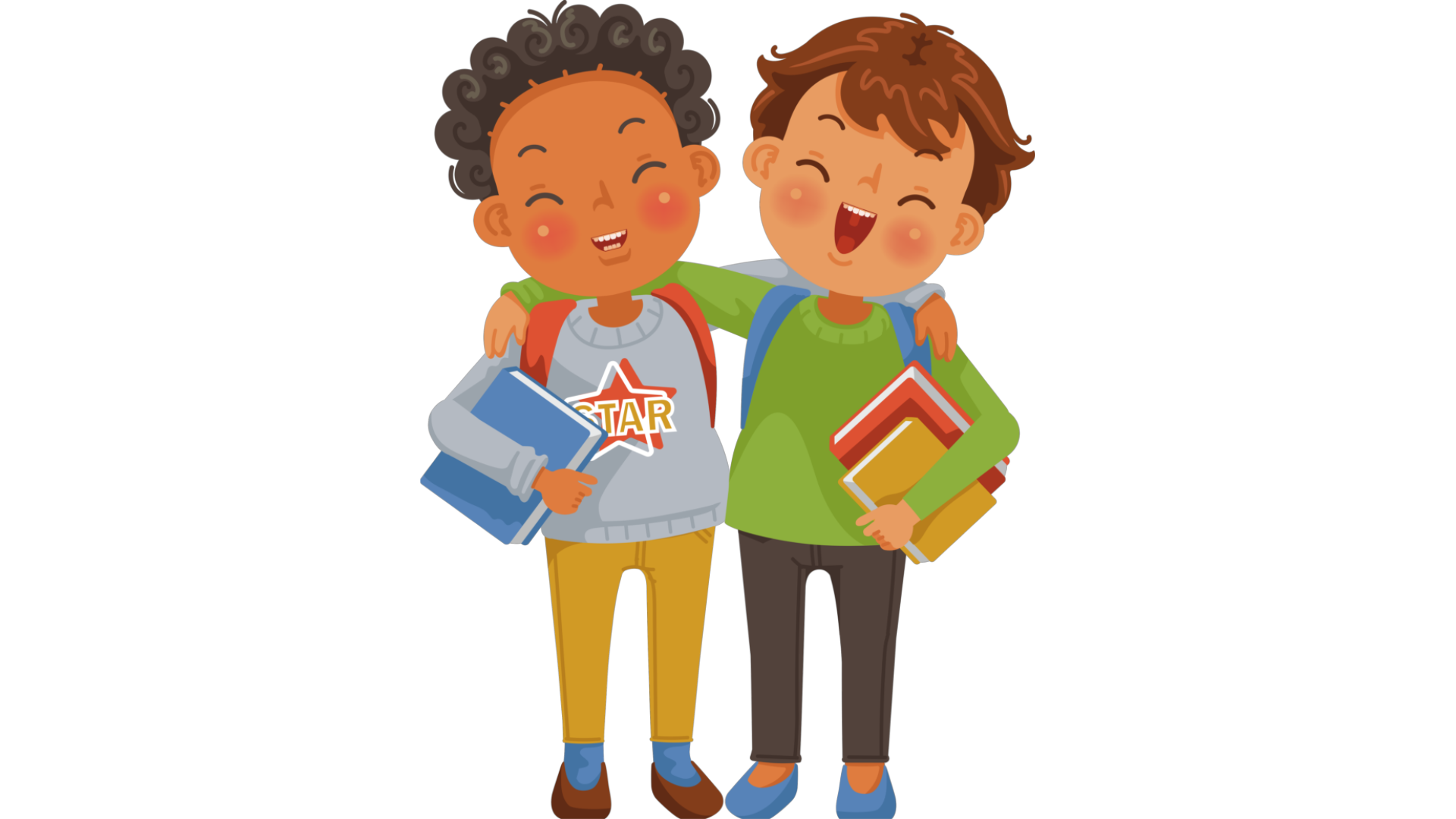 Bài tập 5: SGK – tr.35
x km/ giờ
.
.
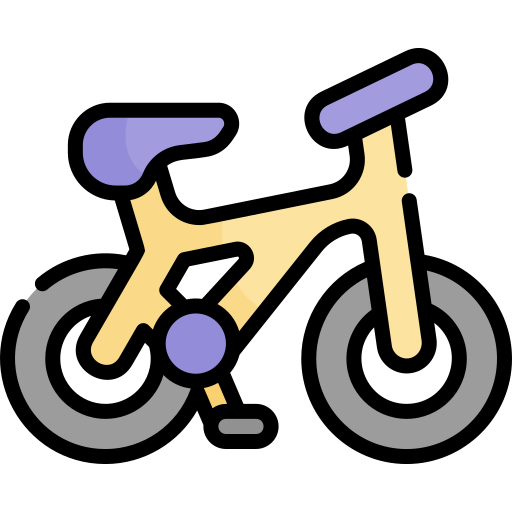 Tâm đạp xe từ nhà tới câu lạc bộ câu cá có quãng đường dài 15 km với tốc độ x (km/h). Lượt về thuận chiều gió nên tốc độ nhanh hơn lượt đi 4 km/h.
a) Viết biểu thức T biểu thị tổng thời gian hai lượt đi và về.
b) Viết biểu thức t biểu thị hiệu thời gian lượt đi đối với lượt về.
c) Tính T và t với x = 10.
15km
x + 4 km/ giờ
.
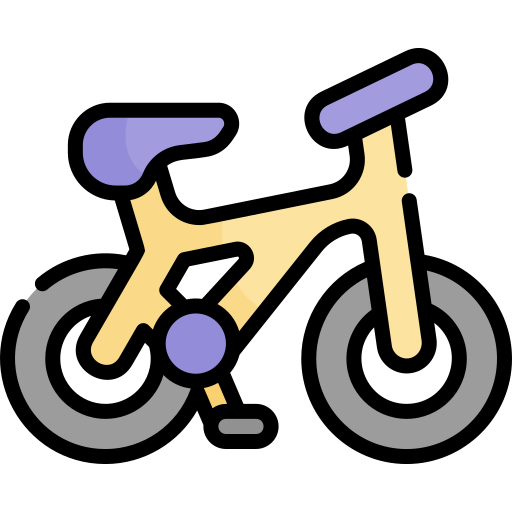 Bài tập 5: SGK – tr.35
Giải
x km/ giờ
.
.
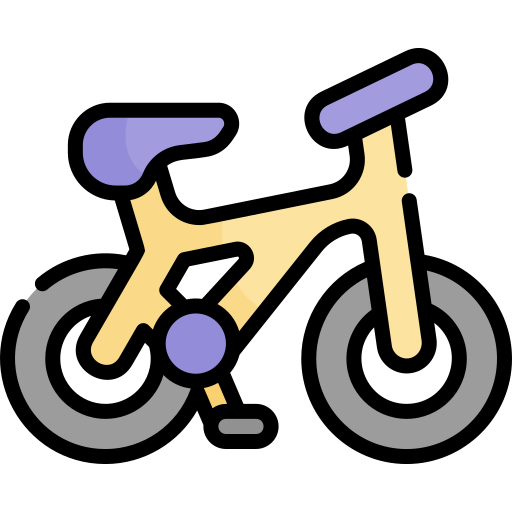 15km
x + 4 km/ giờ
.
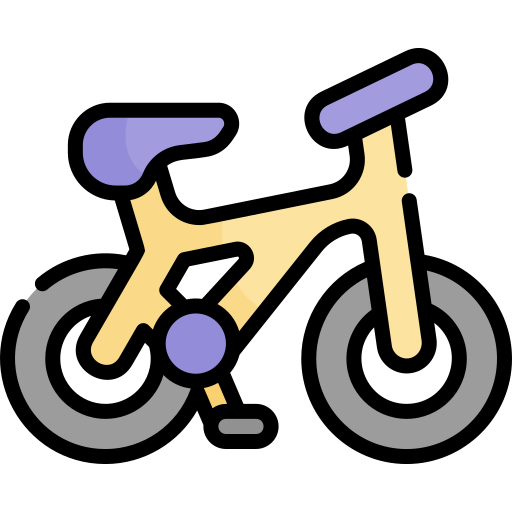 Bài tập 5: SGK – tr.35
Giải
x km/ giờ
.
.
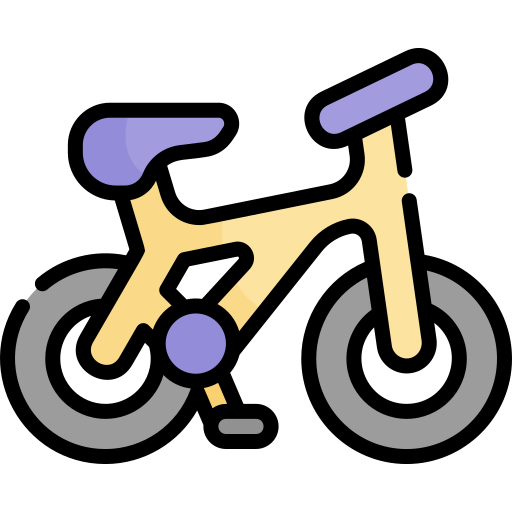 15km
x + 4 km/ giờ
.
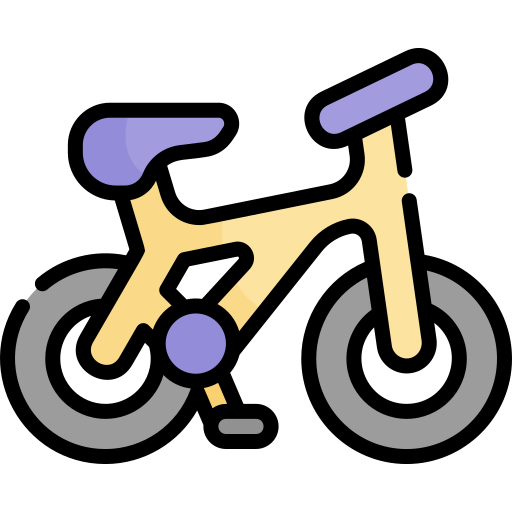 Bài tập 5: SGK – tr.35
Giải
HƯỚNG DẪN VỀ NHÀ
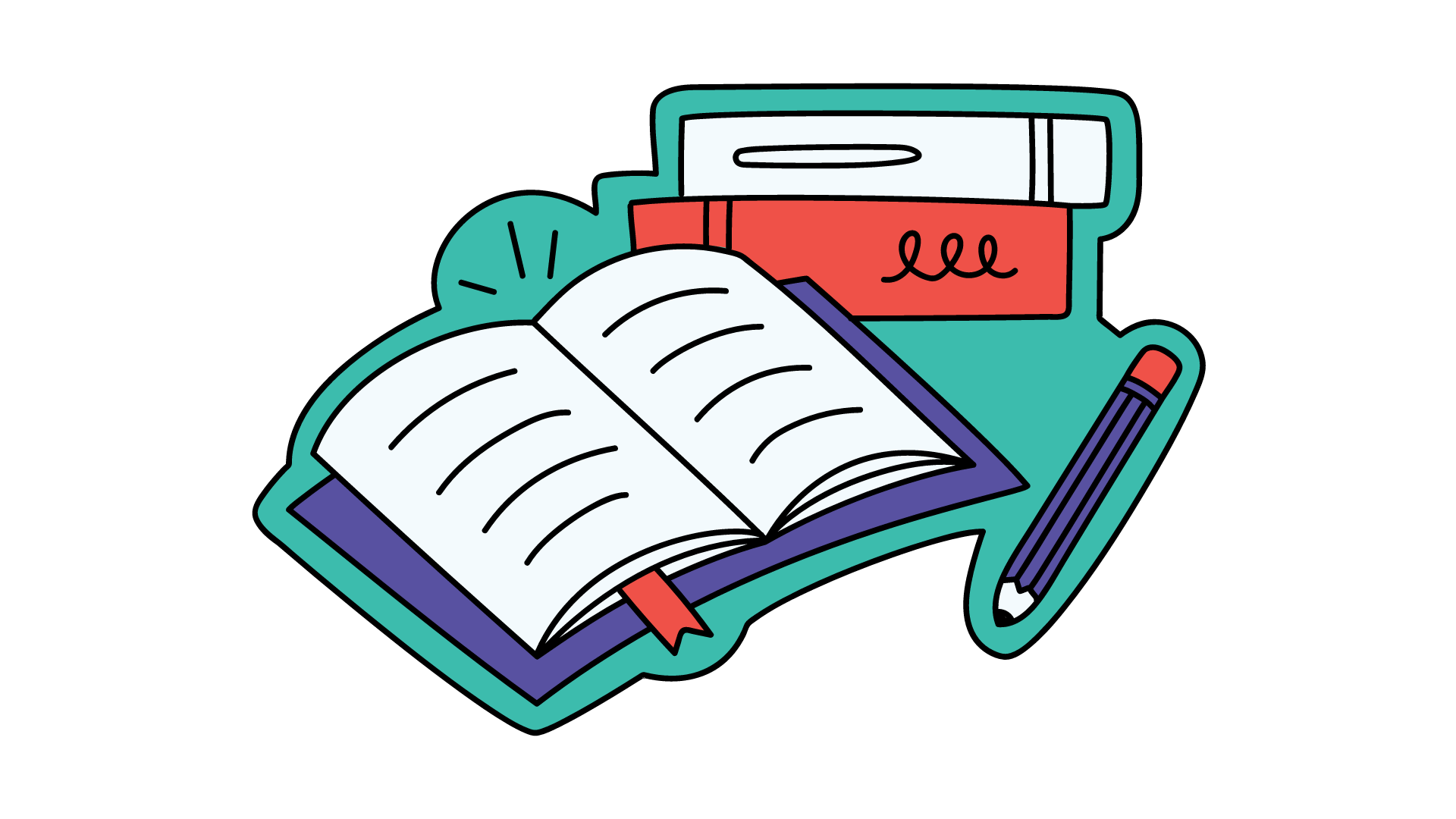 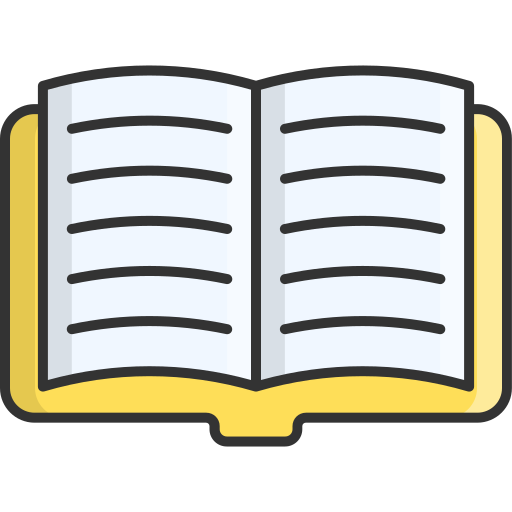 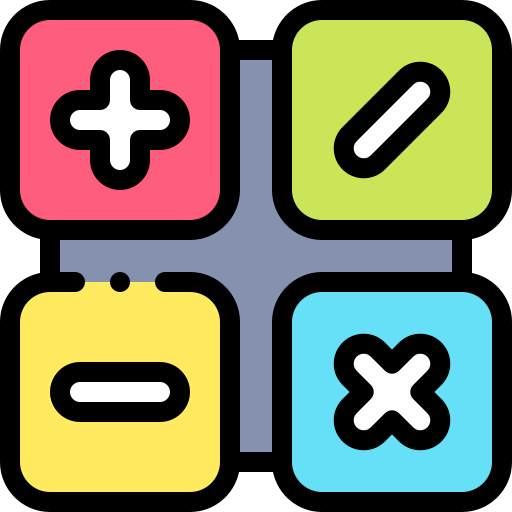 Chuẩn bị bài mới 
Bài tập cuối chương I
Ghi nhớ kiến thức trong bài
Hoàn thành bài tập trong SBT
BÀI HỌC KẾT THÚC, CẢM ƠN CÁC EM 
ĐÃ LẮNG NGHE